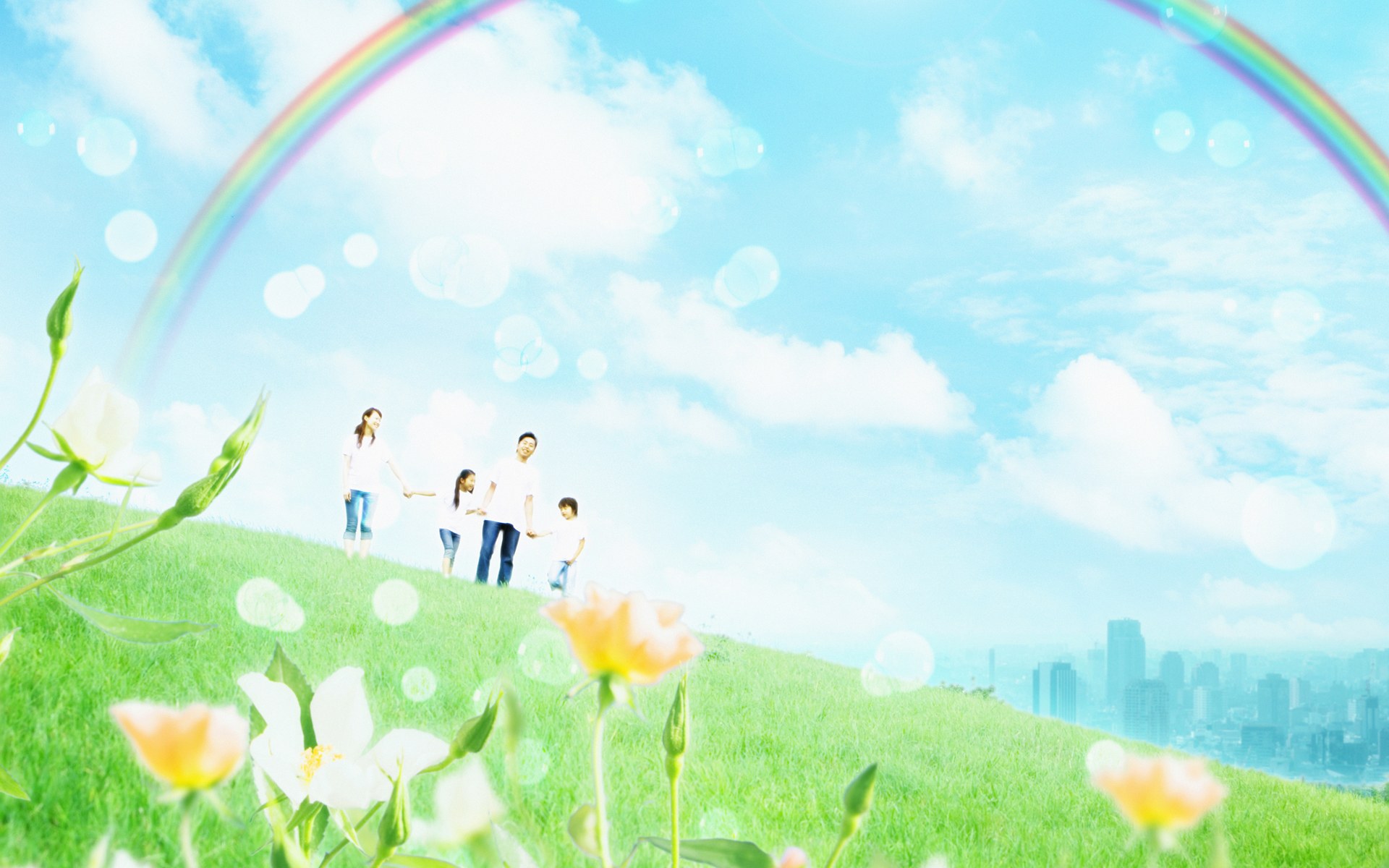 «Организация «качественного времени» семьи как одной из возможности профилактики проблем детско – родительских отношений и профилактики безнадзорности»
Подготовила:
 воспитатель МБДОУ
 Детский сад № 56 «Туесок»
 Егорова Е.Н, 1 квалификационная категория.
Архангельск, 2019 г.
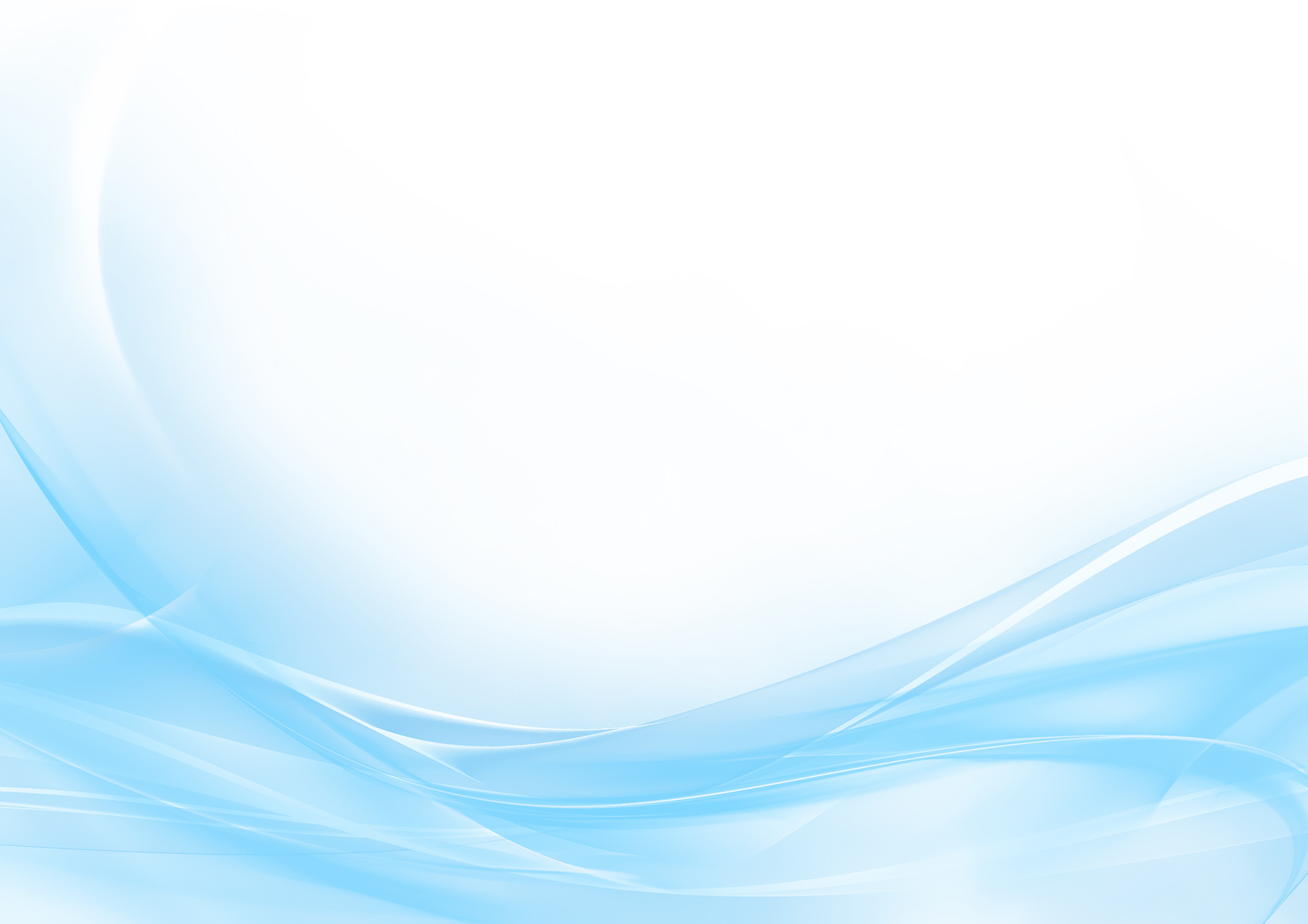 Цель - научить родителей организовывать семейный досуг в целях профилактики проблем детско-родительских отношений и профилактики безнадзорности, используя при этом опыт, приобретенный в процессе взаимодействия с педагогом.
Задачи: 
1.Показать актуальность профилактики   безнадзорности в целом; 
2. Определить необходимость проведения работы в направлении детско – родительских  
отношений с целью профилактики безнадзорности;
3.Организовать как традиционные, так и новые активные формы работы с родителями; 
4. Способствовать педагогическому просвещению родителей, и организации семейного досуга
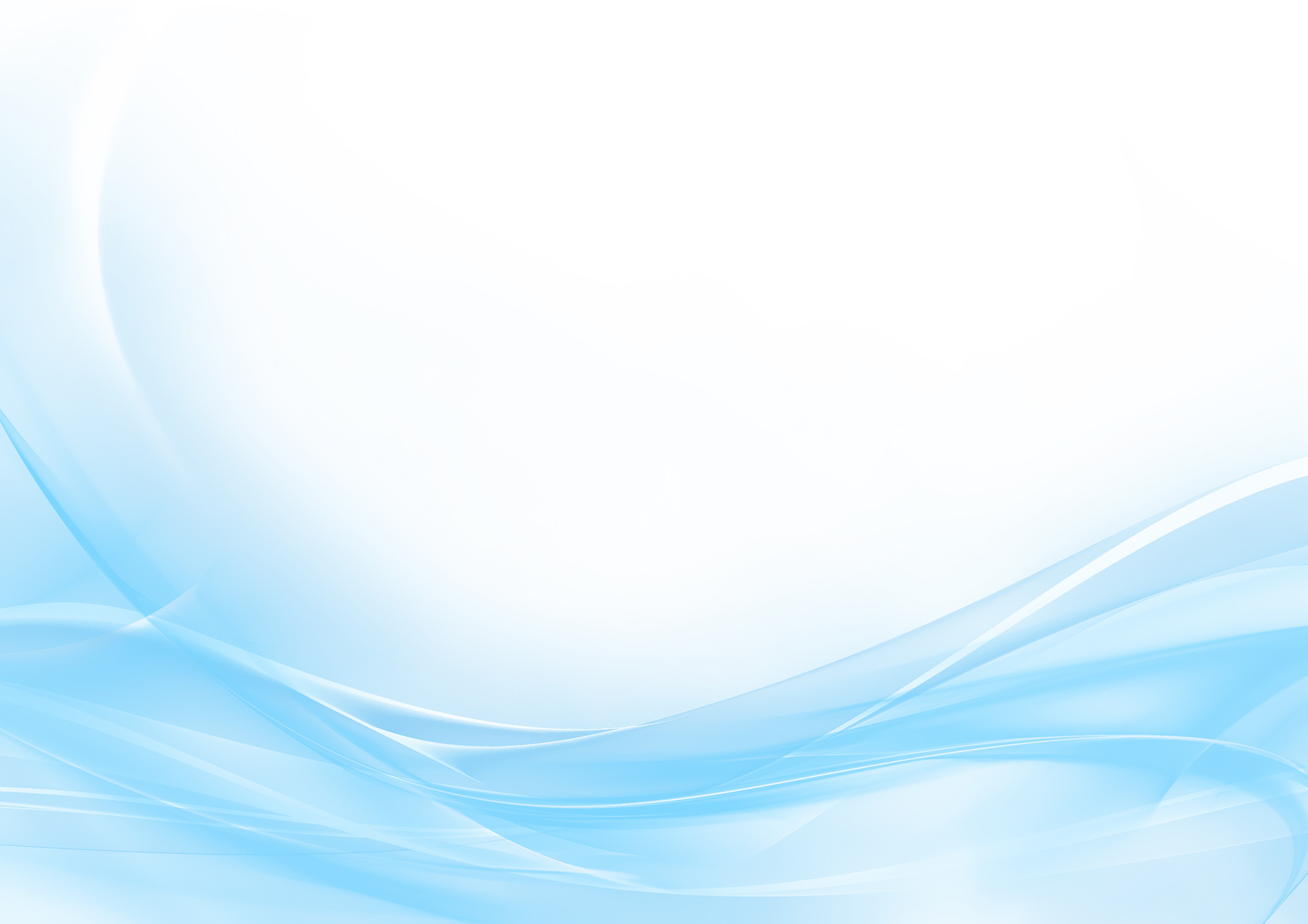 «В годы детства каждый человек требует участия, ласки. Если ребенок вырастет в обстановке бессердечности, он становится равнодушным к добру и красоте».                                                                                                   
                                                                                            
                                          (В. Сухомлинский)
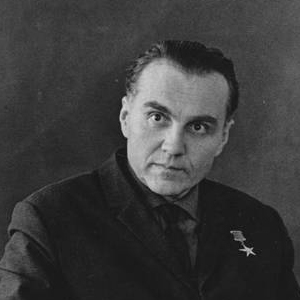 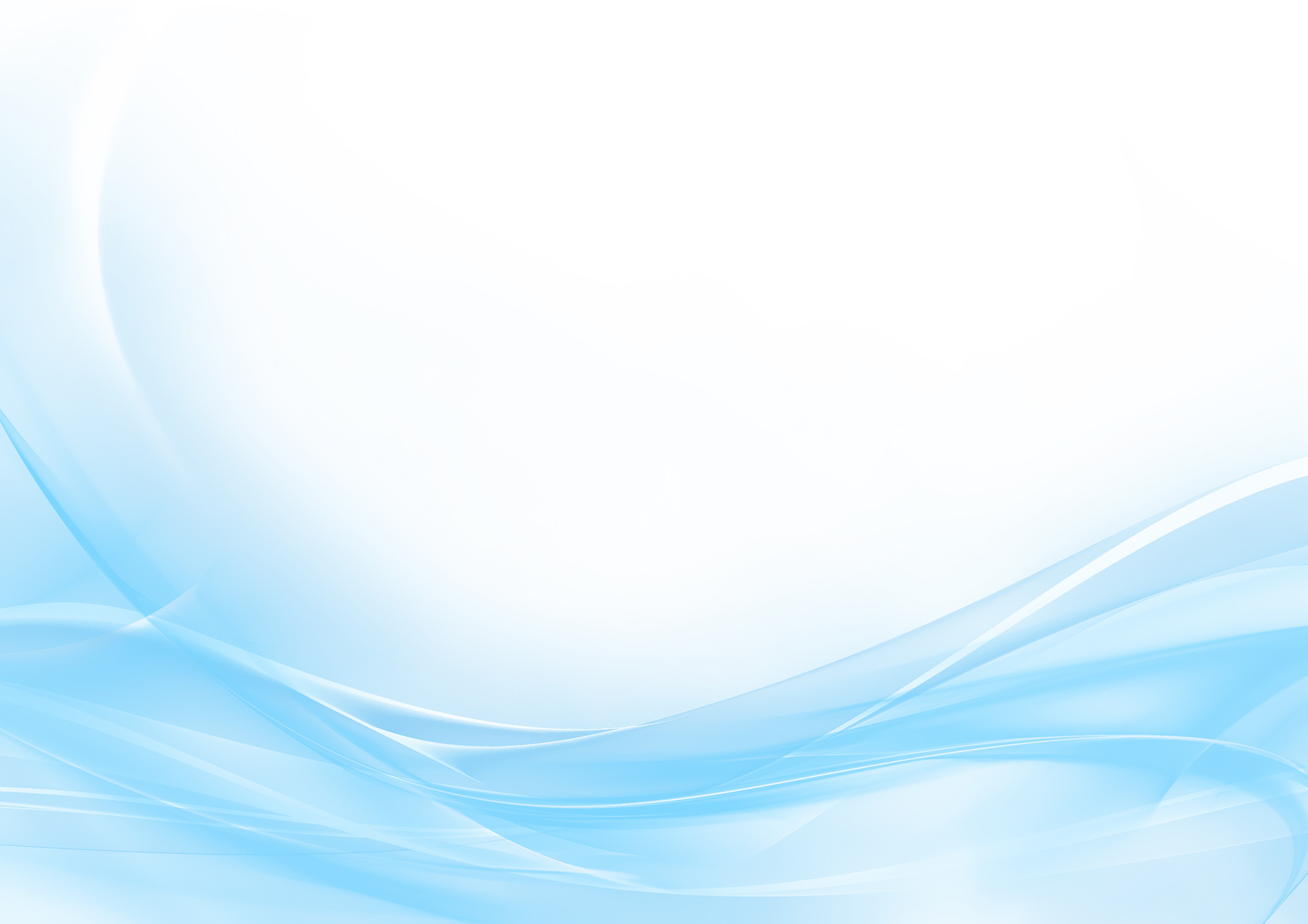 В современной жизни активная позиция родителей - сделать жизнь ребёнка как можно лучше. И они очень часто, в виду своей занятости, не успевают дать своему ребенку самое главное – внимание. Ребенок, чувствующий, что его любят, внимательны к нему, никогда не будет совершать необдуманных поступков. Но, если внимания ему недостаточно, возникают различные проблемы. Современные родители постоянно заняты. Зачастую они уверены, что их главная задача –обеспечить детей едой и одеждой. Но ведь ребёнок ждёт от родителей совсем не этого. Он ждёт совместного времяпровождения, совместного досуга и т.д. С детьми необходимо проводить как можно больше времени, тогда и проблема безнадзорности будет решаться однозначно.
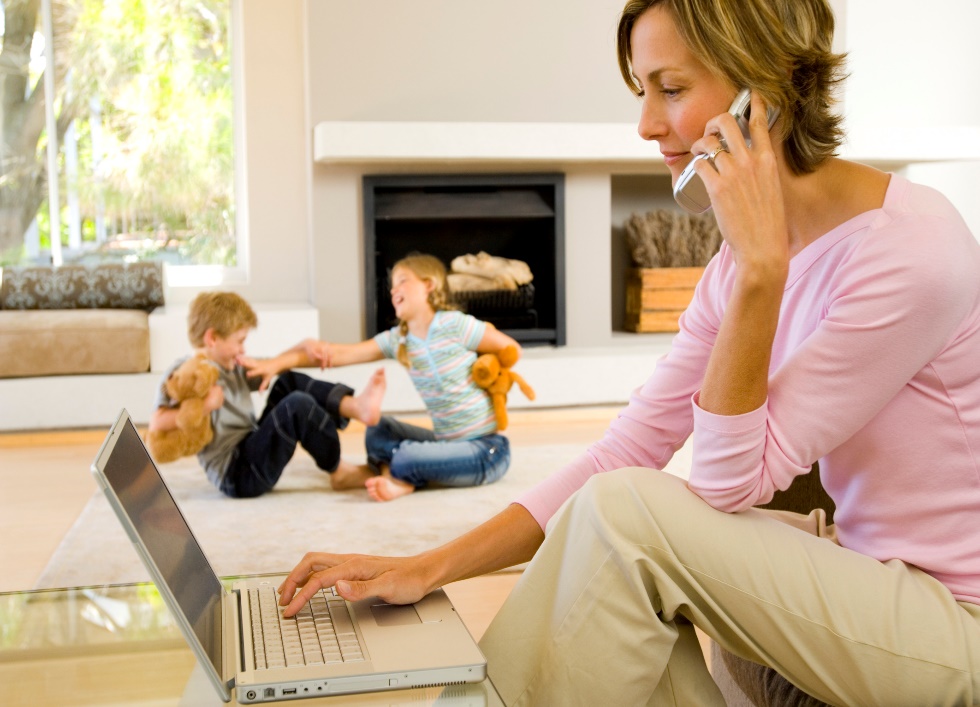 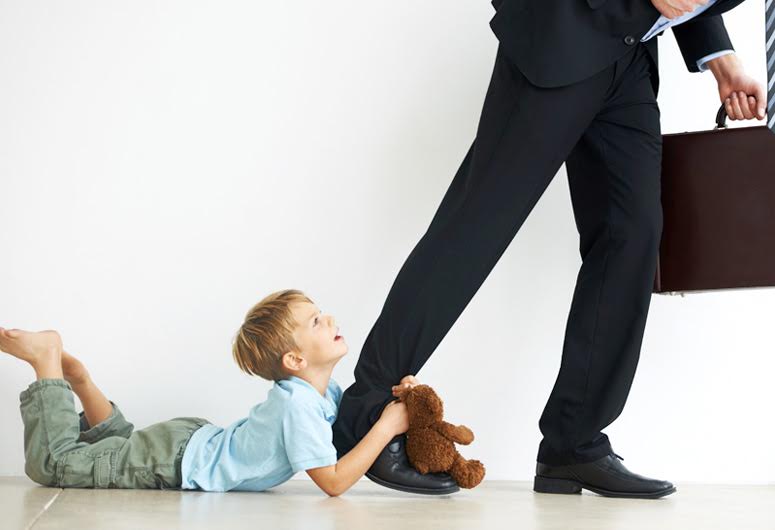 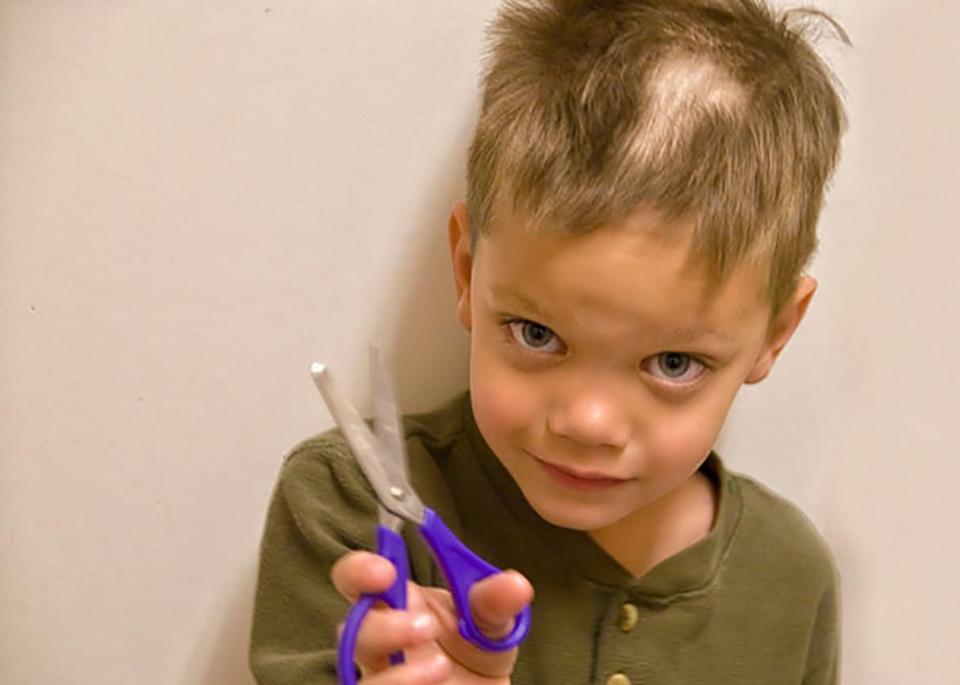 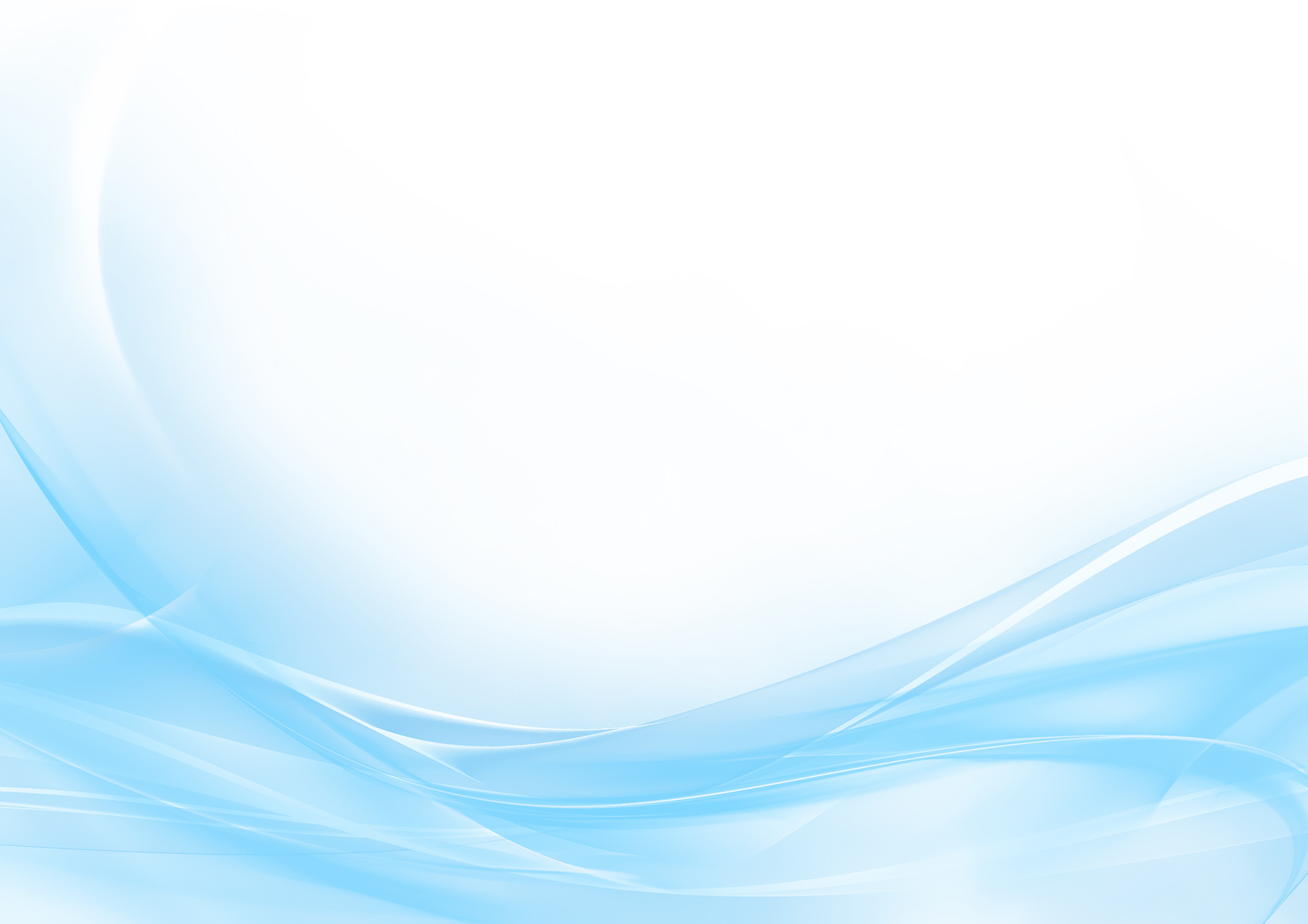 В настоящее время чрезвычайно актуальной стала проблема безнадзорности и правонарушений в детской среде. Численность детей с девиантным поведением неуклонно растёт. Они могут уйти из дома, бродяжничать, хулиганить.... Или, наоборот, прекращают общение, замыкаются в себе. Этого можно избежать, но только лишь в том случае, если родители будут «качественно» проводить с детьми свободное от работы время. Порой родители даже не задумываются и не догадываются о том, насколько это просто – проявить любовь к детям, часто ли они ласково называют своего ребёнка, сколько «качественного времени» ему уделяют. «Качественное время - это то время, когда их внимание полностью отдаётся ребёнку, когда они что –то делают вместе.
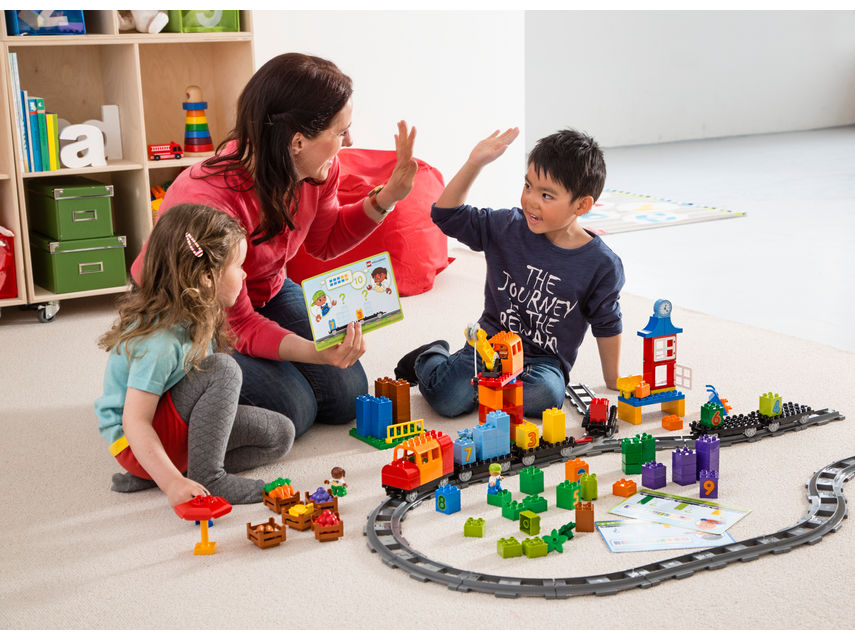 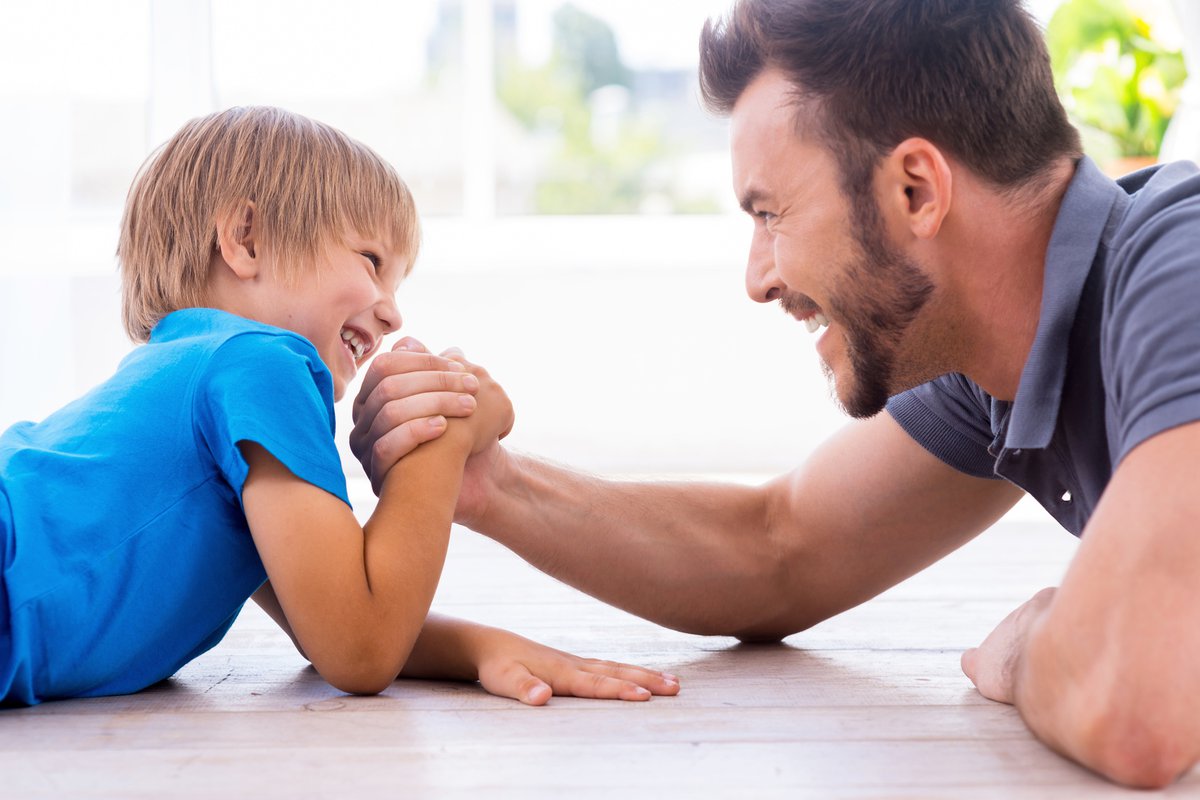 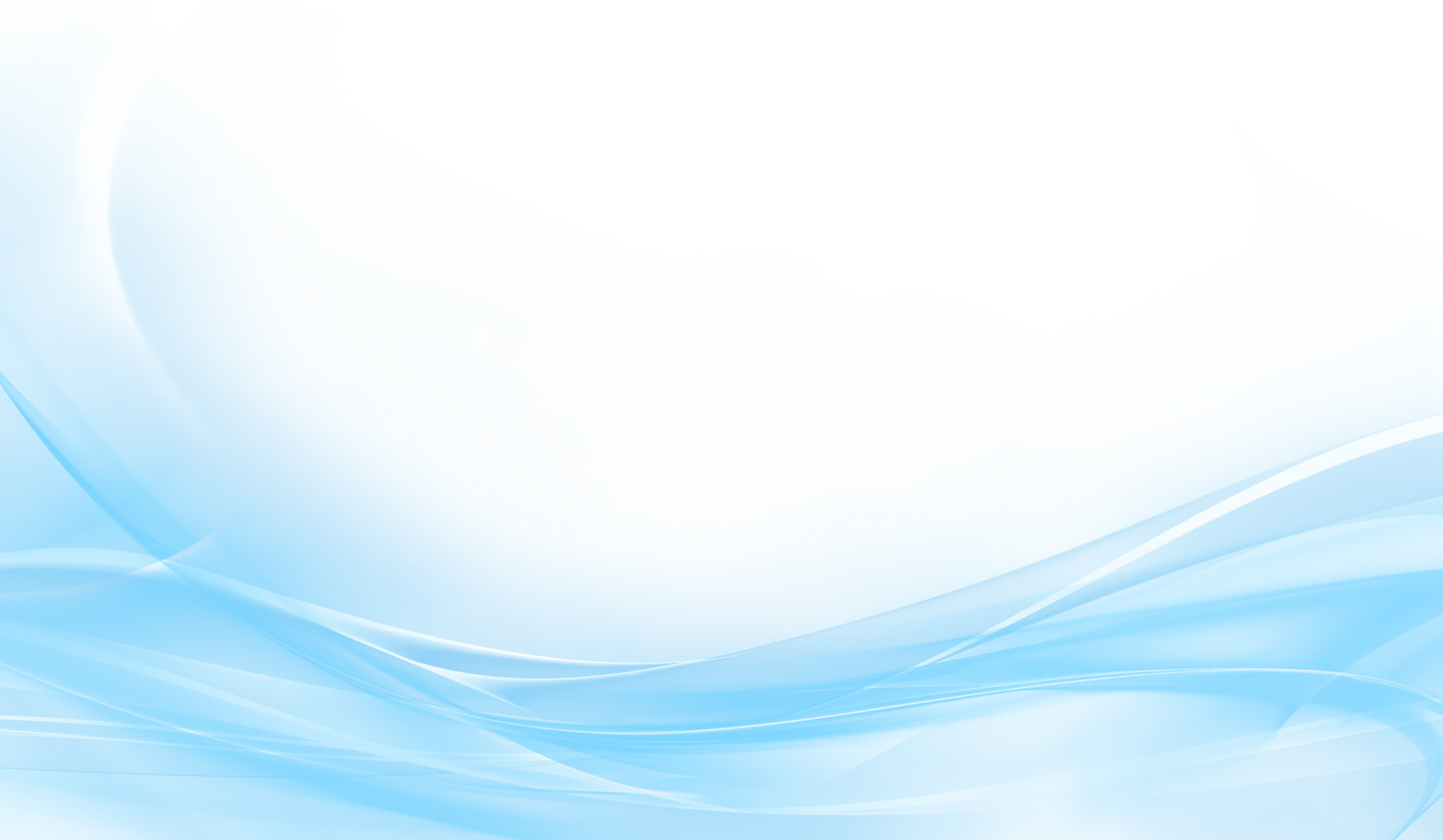 Хотелось бы остановиться на организации «качественного времени» семьи как на одной из возможностей профилактики проблемы детско- родительских отношений.
Детский сад при условии грамотного построения работы обладает уникальной возможностью постоянного общения с семьёй. В данном случае для семьи очень важно, чтобы рядом оказался педагог, на чью помощь могла бы рассчитывать семья. Для достижения успехов в воспитании необходимо тесное сотрудничество семьи и детского сада. Проведение совместных мероприятий помогает развивать искреннюю заинтересованность в них, поднимает авторитет семьи, сплачивает детей, родителей, педагогов.
Родителей необходимо привлекать к участию в воспитательно -  образовательном процессе. Поэтому перед нами стоит главная задача – научить их использовать в семье тот опыт, который приобретается в процессе взаимодействия с педагогом.
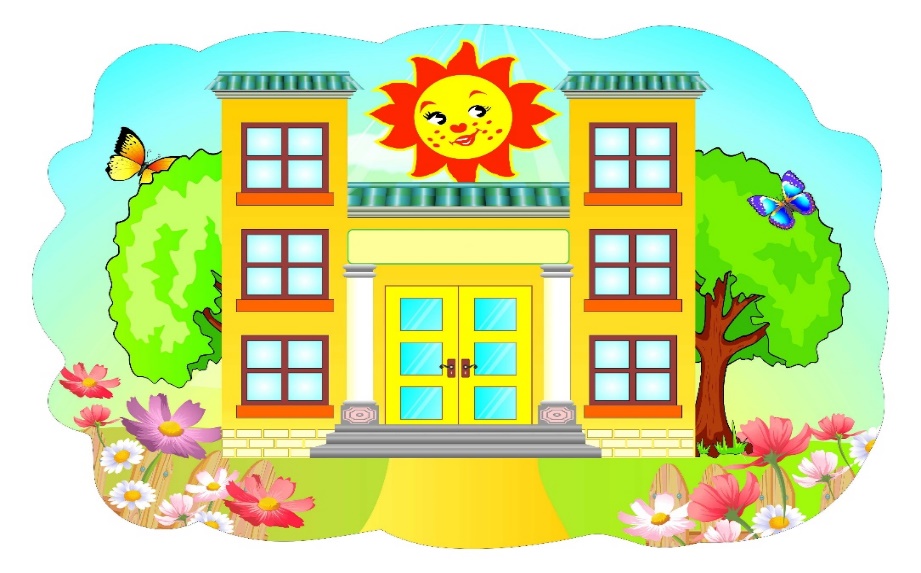 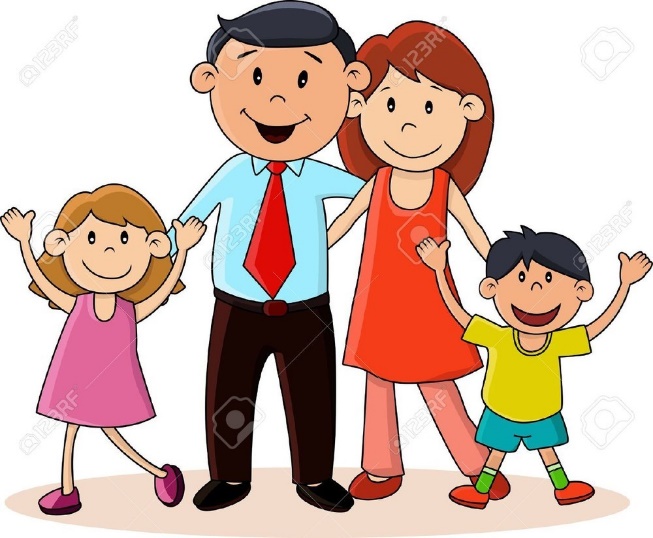 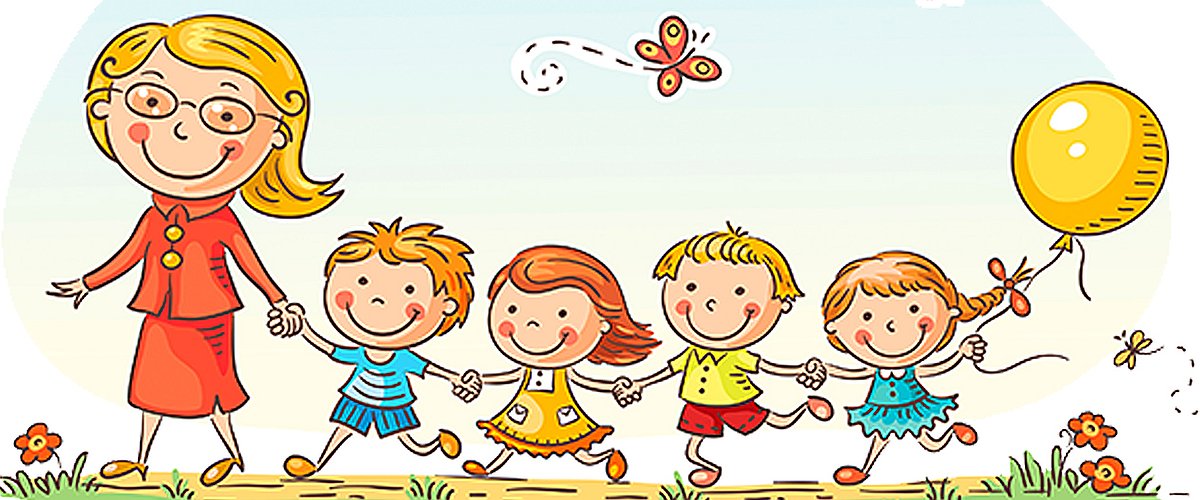 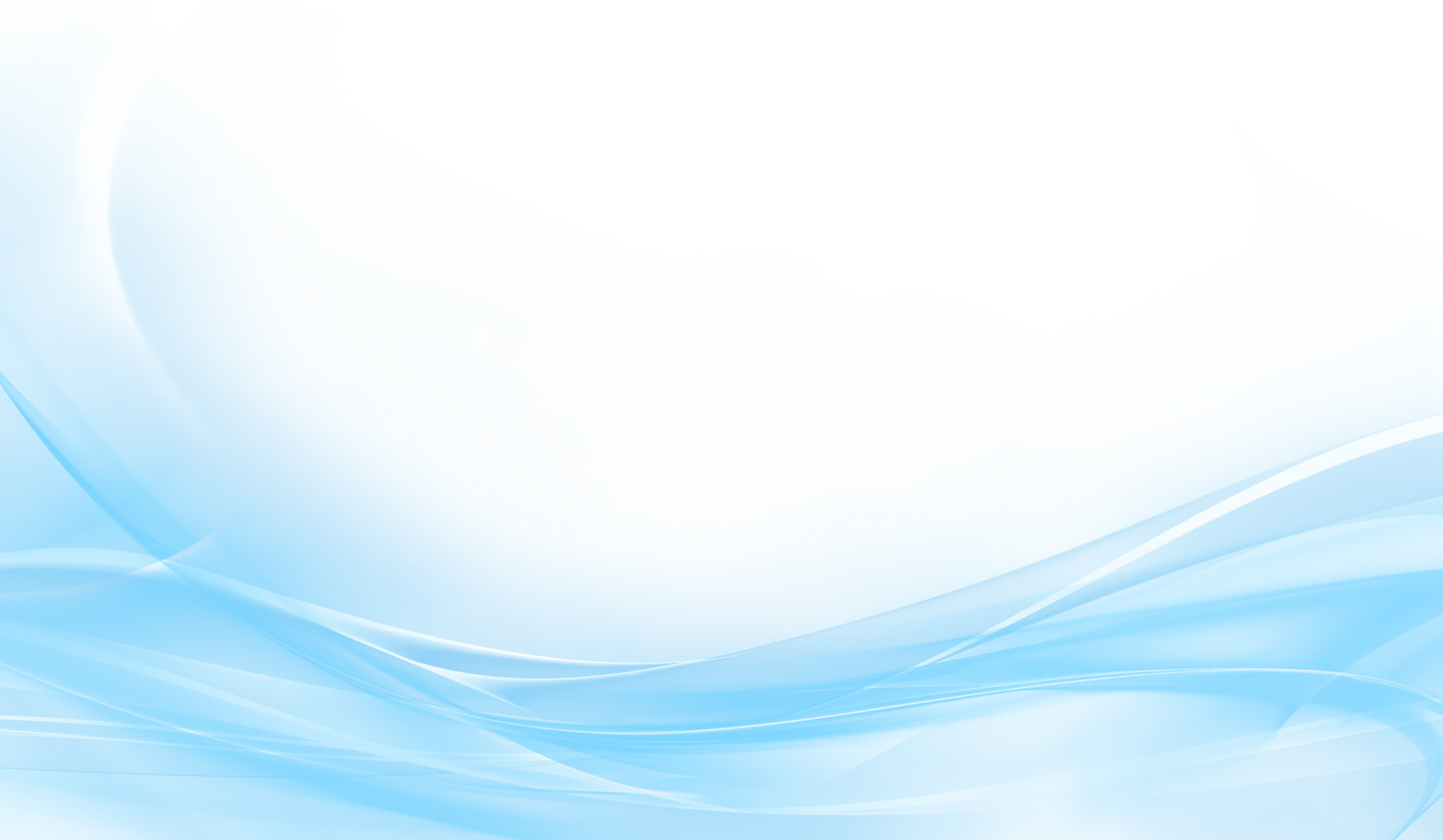 Мы выделили три основных направления работы
1 направление - Празднуем вместе.
Ежегодно организуются встречи в неформальной обстановке, а именно детские утренники. После совместных праздников совместно с родителями устраиваем чаепитие, детям очень это нравится, когда мама и папа рядом, да еще и в детском саду. Дети и родители любят такие праздники и долго о них вспоминают, а опыт их организации и проведения становится достоянием многих семей, превращается в традицию. Родители становятся непосредственными творцами интересной жизни детей и в детском саду, и дома. Интерес и доверие друг к другу позволяет родителям наших воспитанников узнать о культурных традициях других семей, о различных подходах к воспитанию, что помогает в дальнейшем избежать проблем в детско- родительских отношениях и быстрее находить верный выход из трудной ситуации.
Родители активно участвуют в проведении ярмарок.
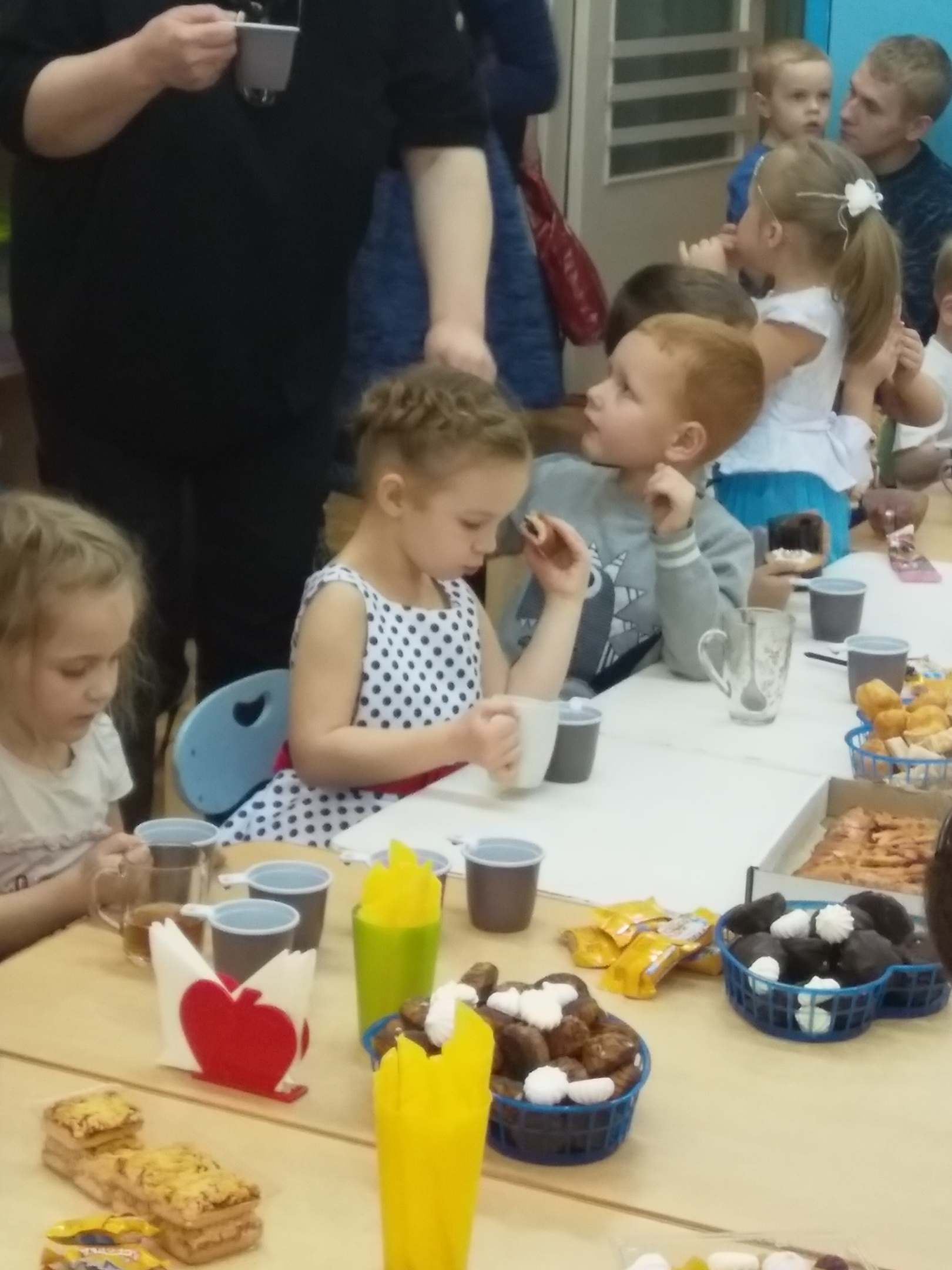 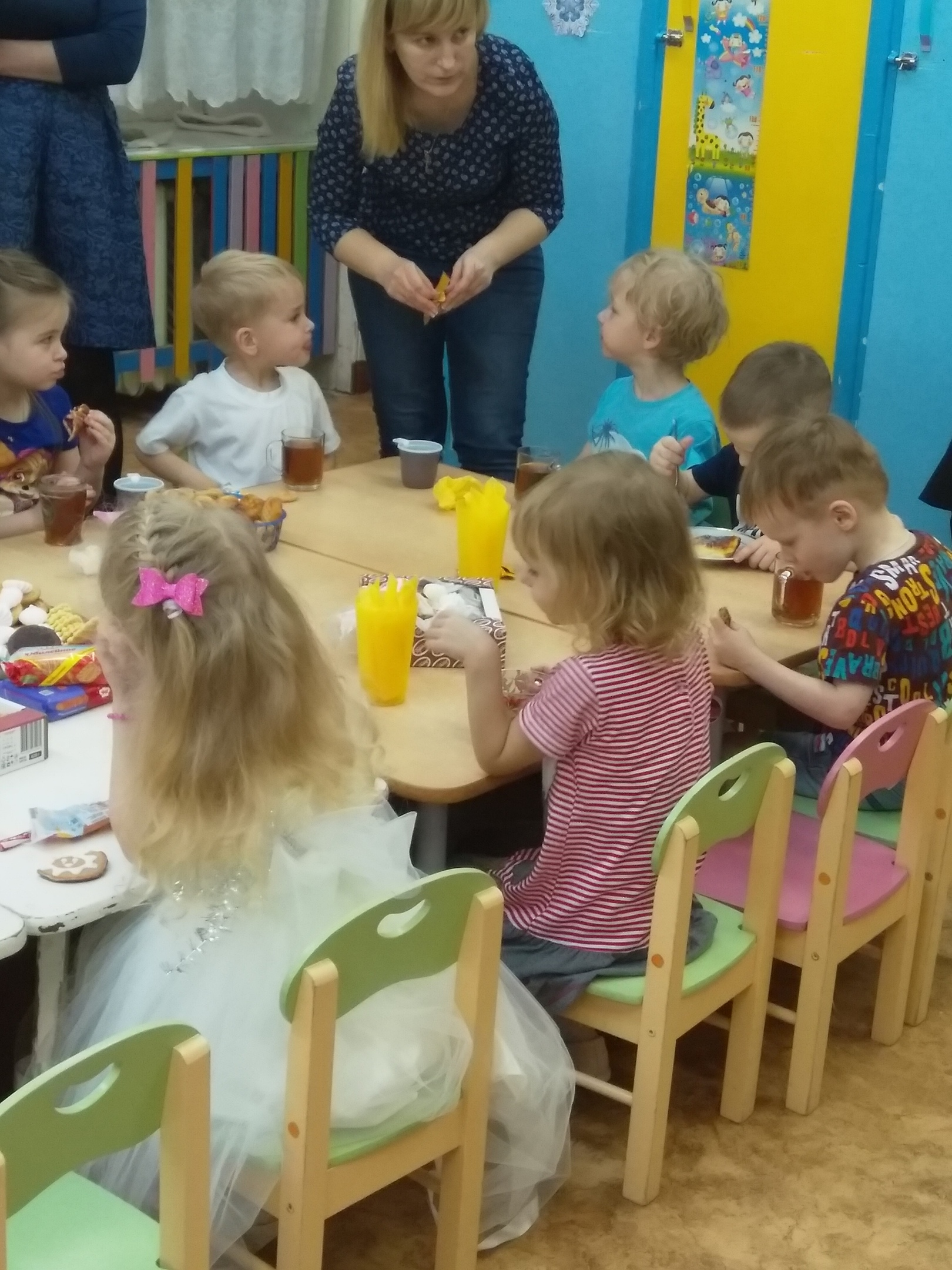 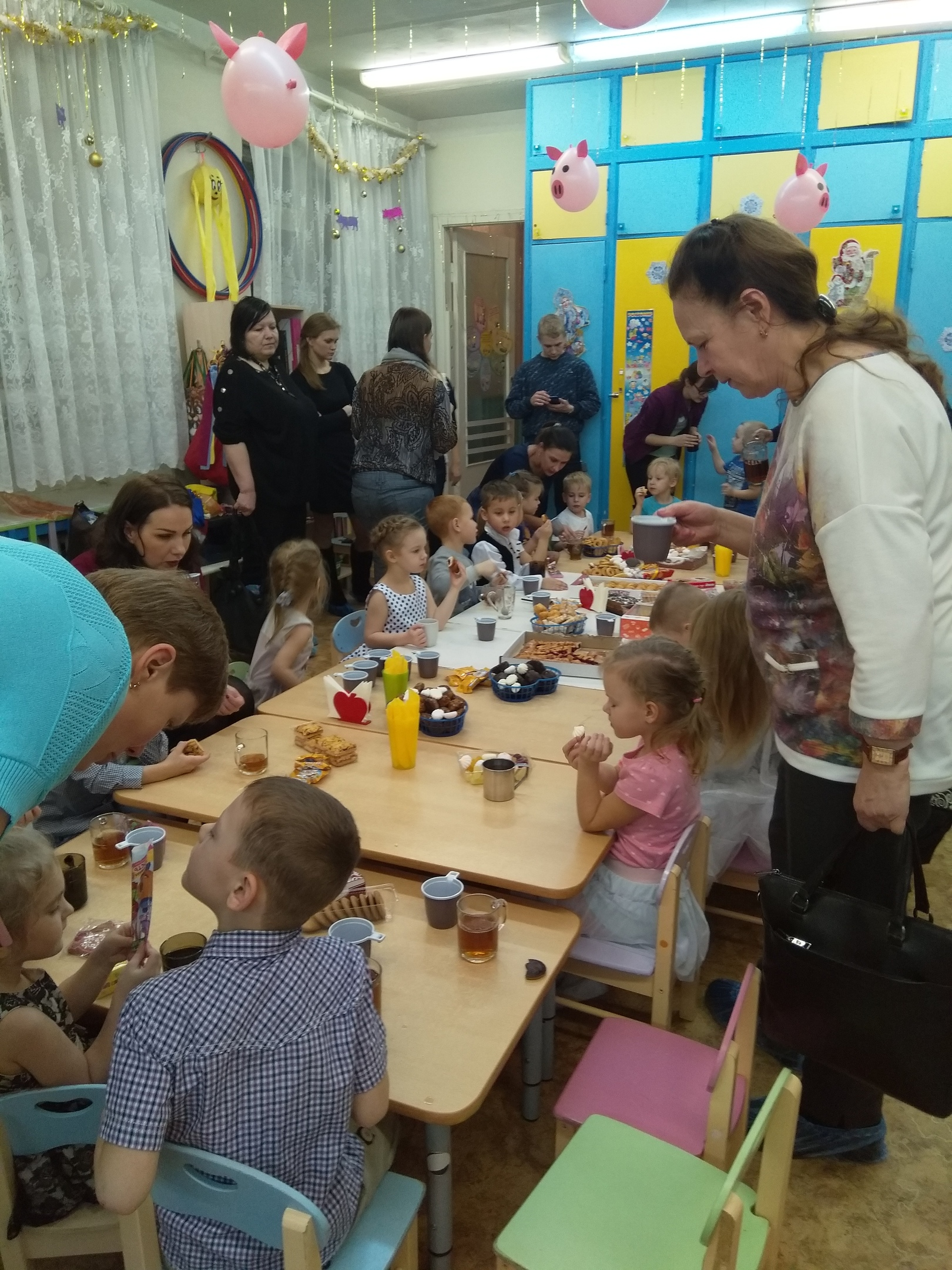 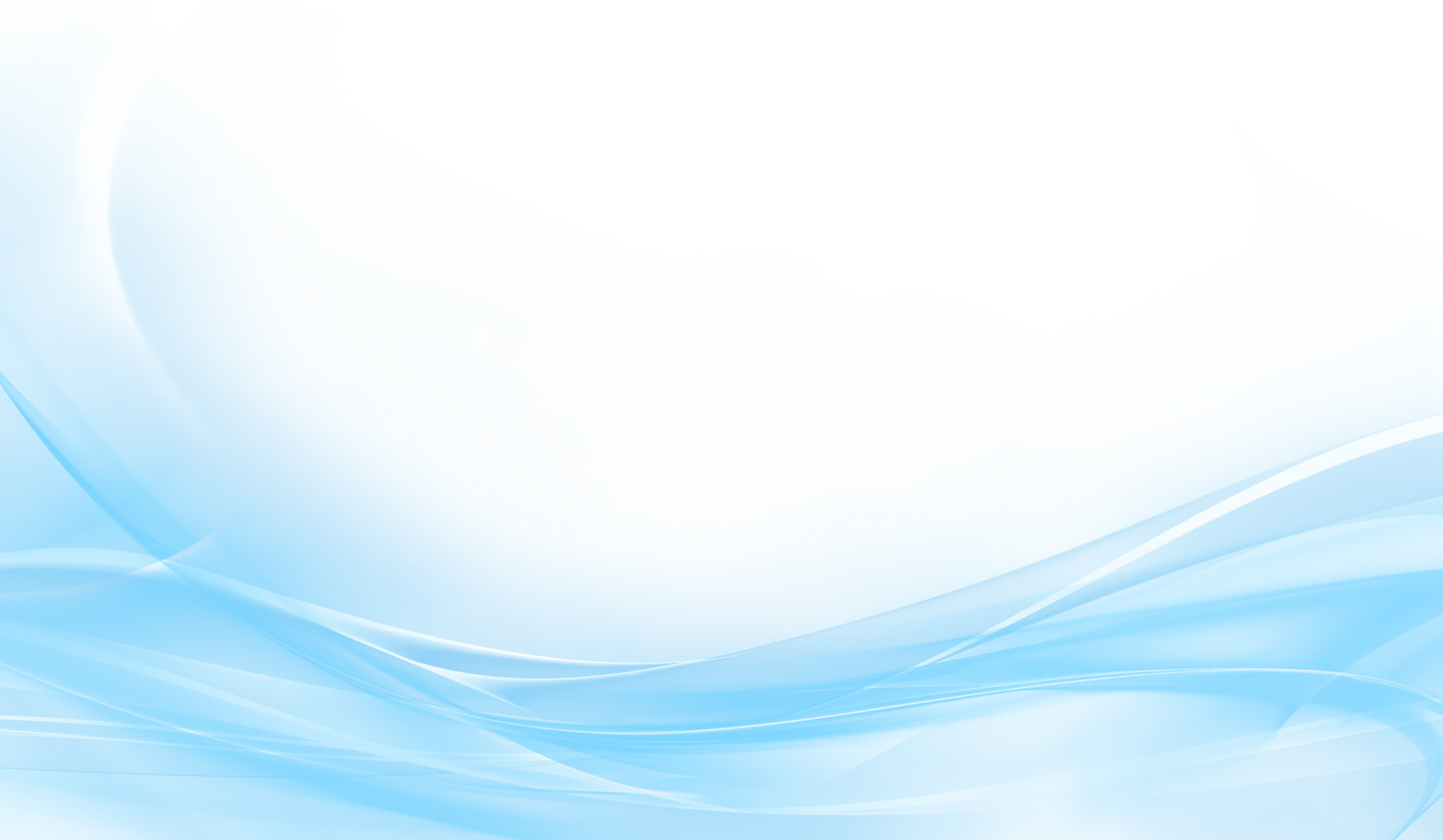 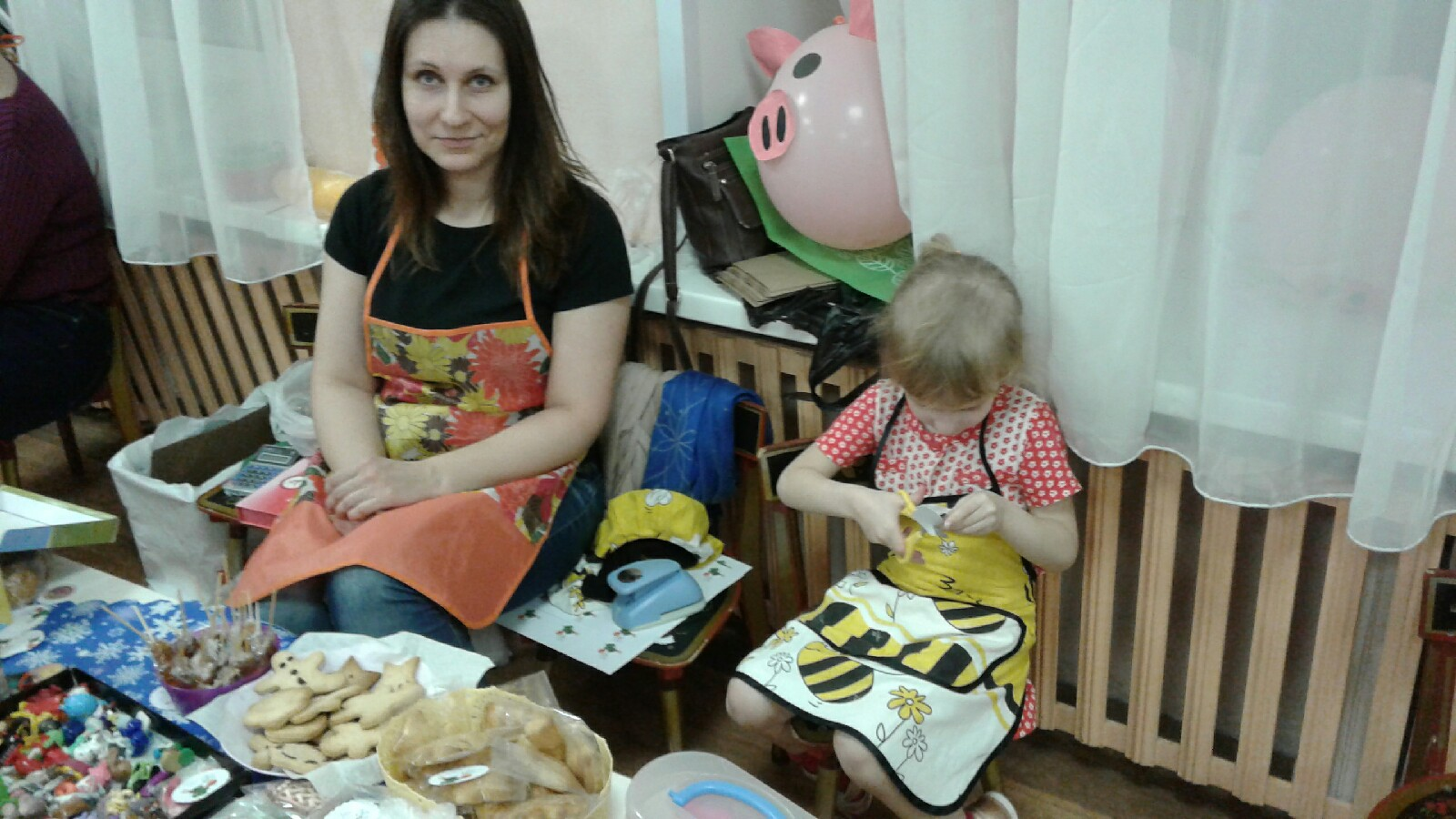 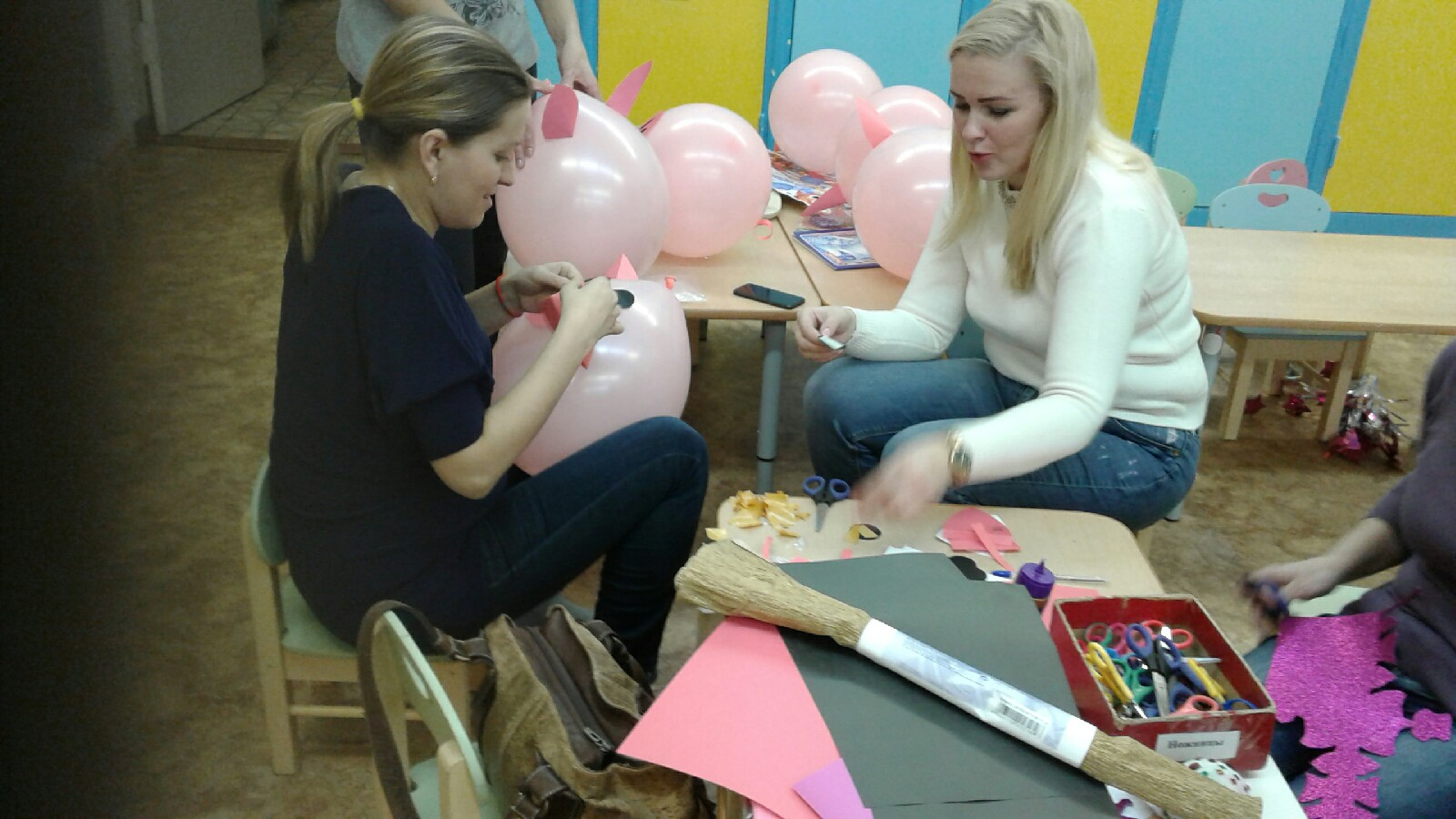 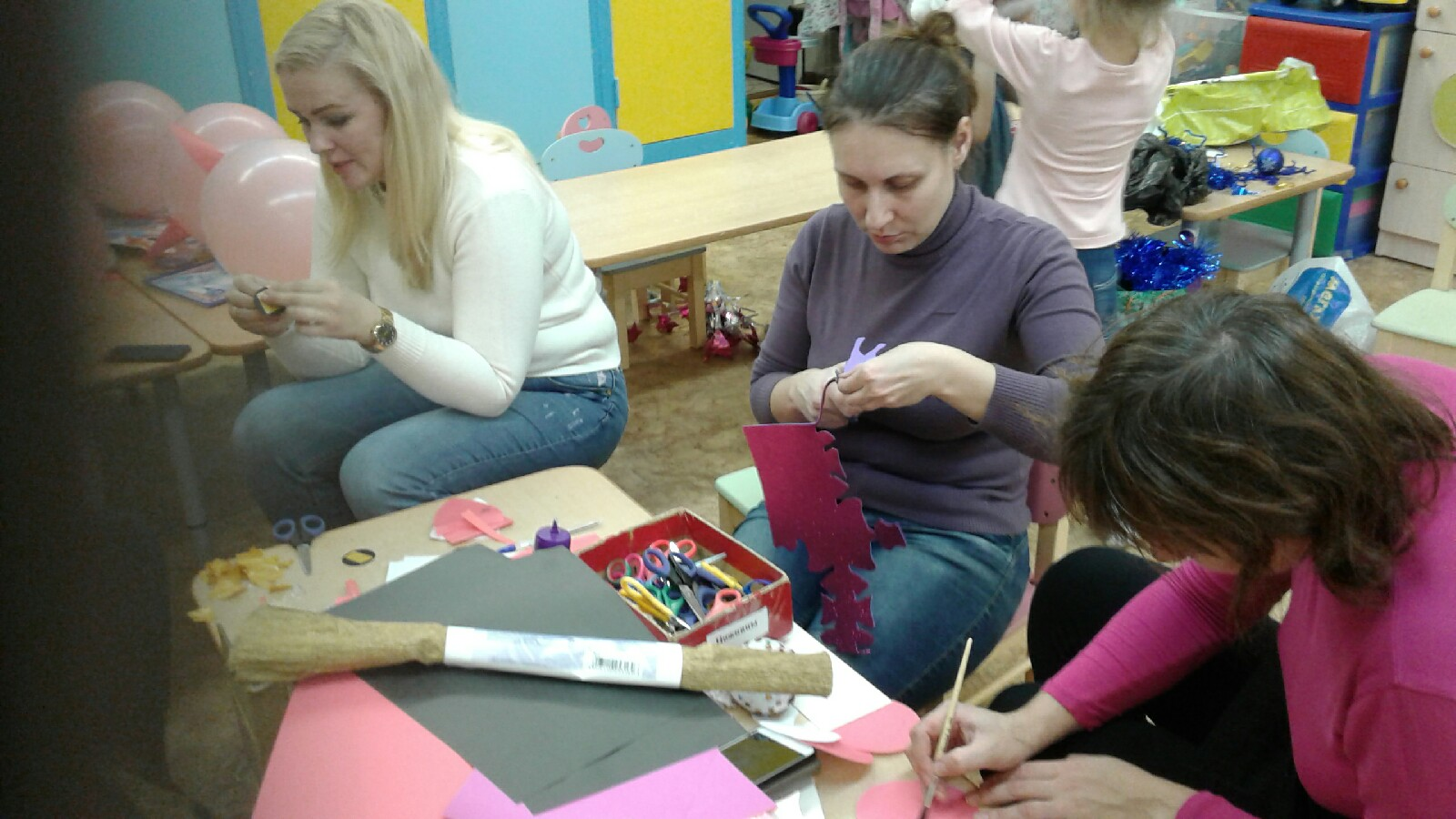 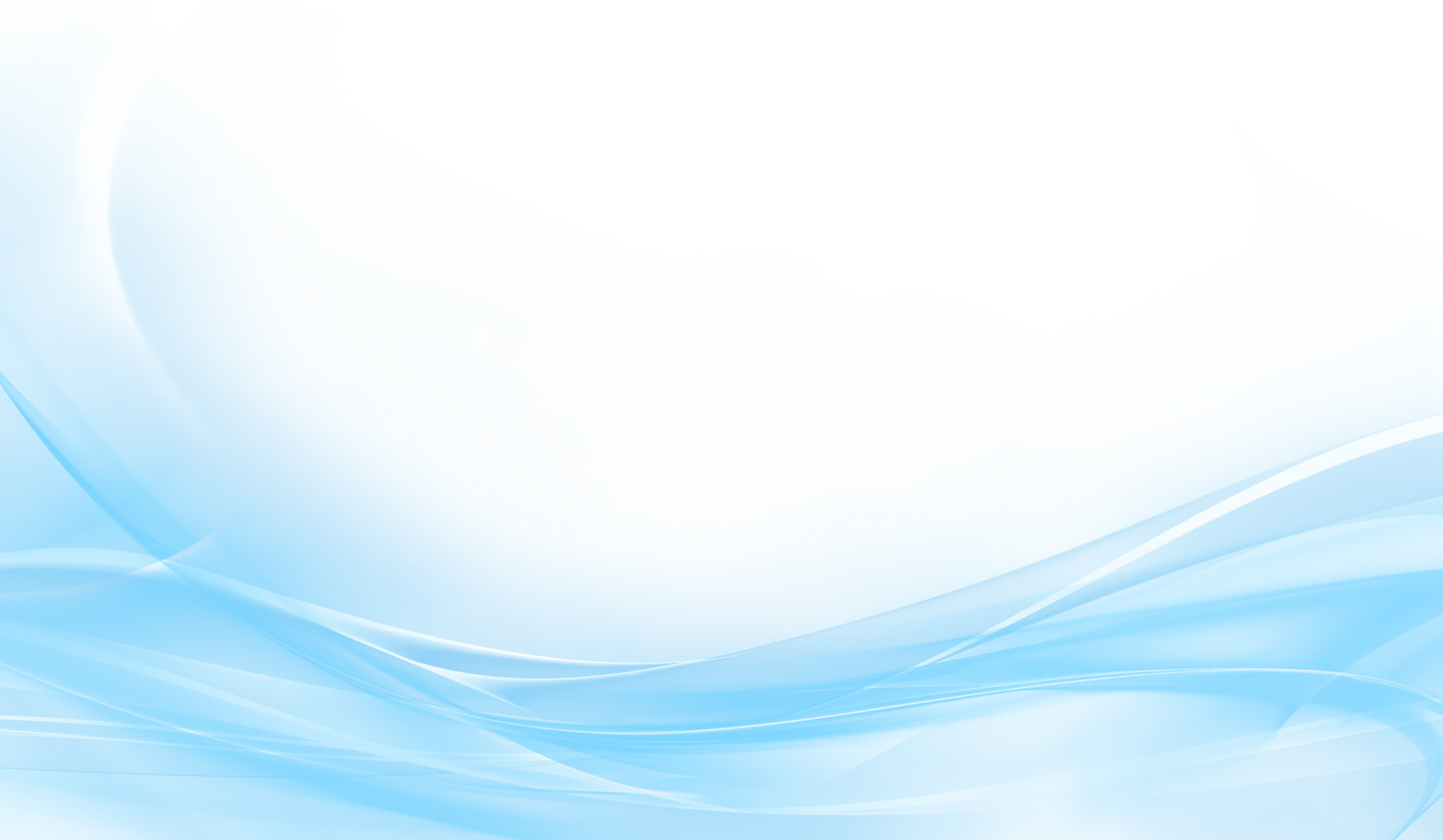 Устраиваем встречи «родители – дети». Приглашаются родители в детский сад и рассказывают детям о своей профессии, своих достижениях, показывая свои умения и навыки и т. д.
Также родители с удовольствием участвуют в образовательной деятельности и режимных моментах. Радует тот факт, что участие принимают и папы.
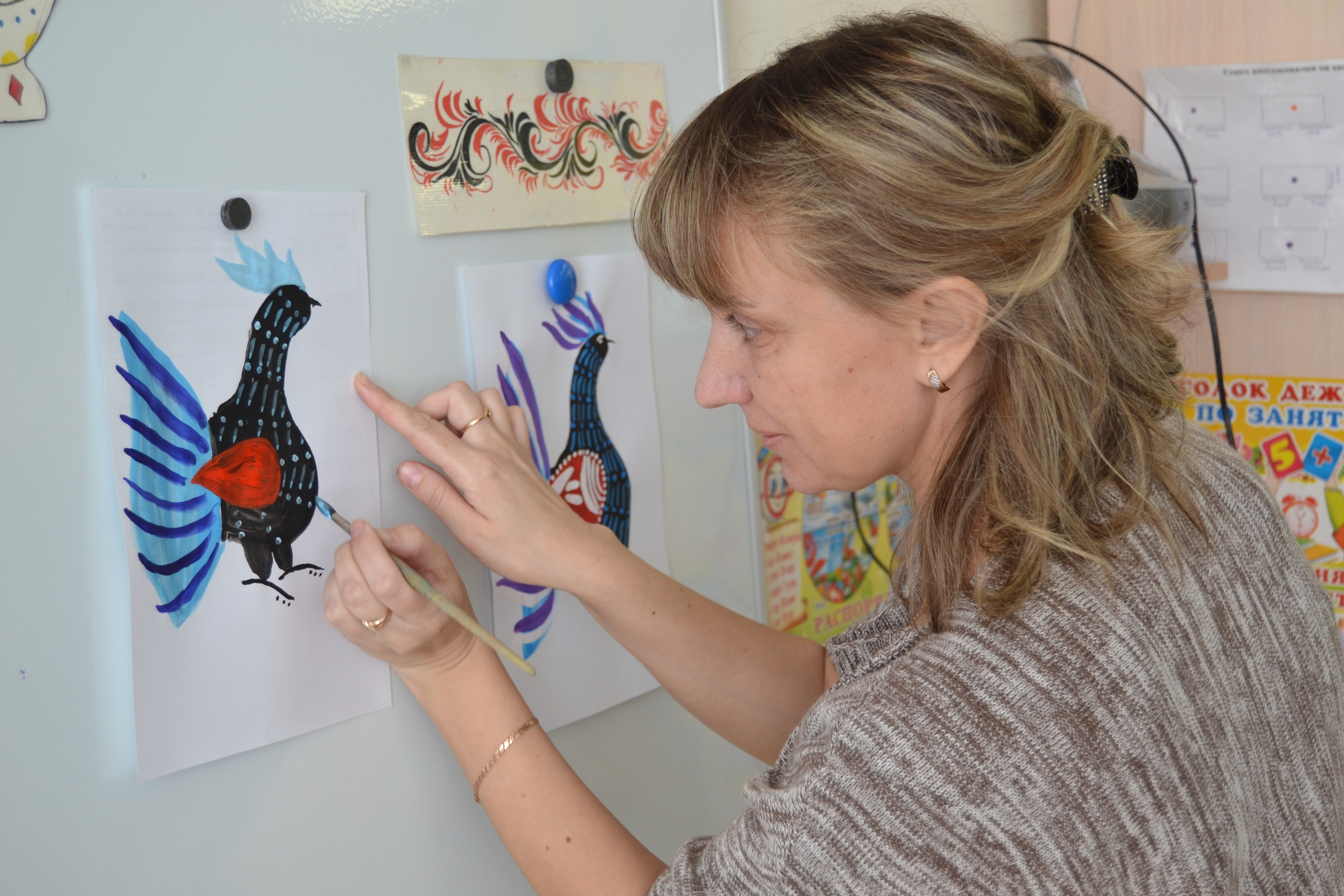 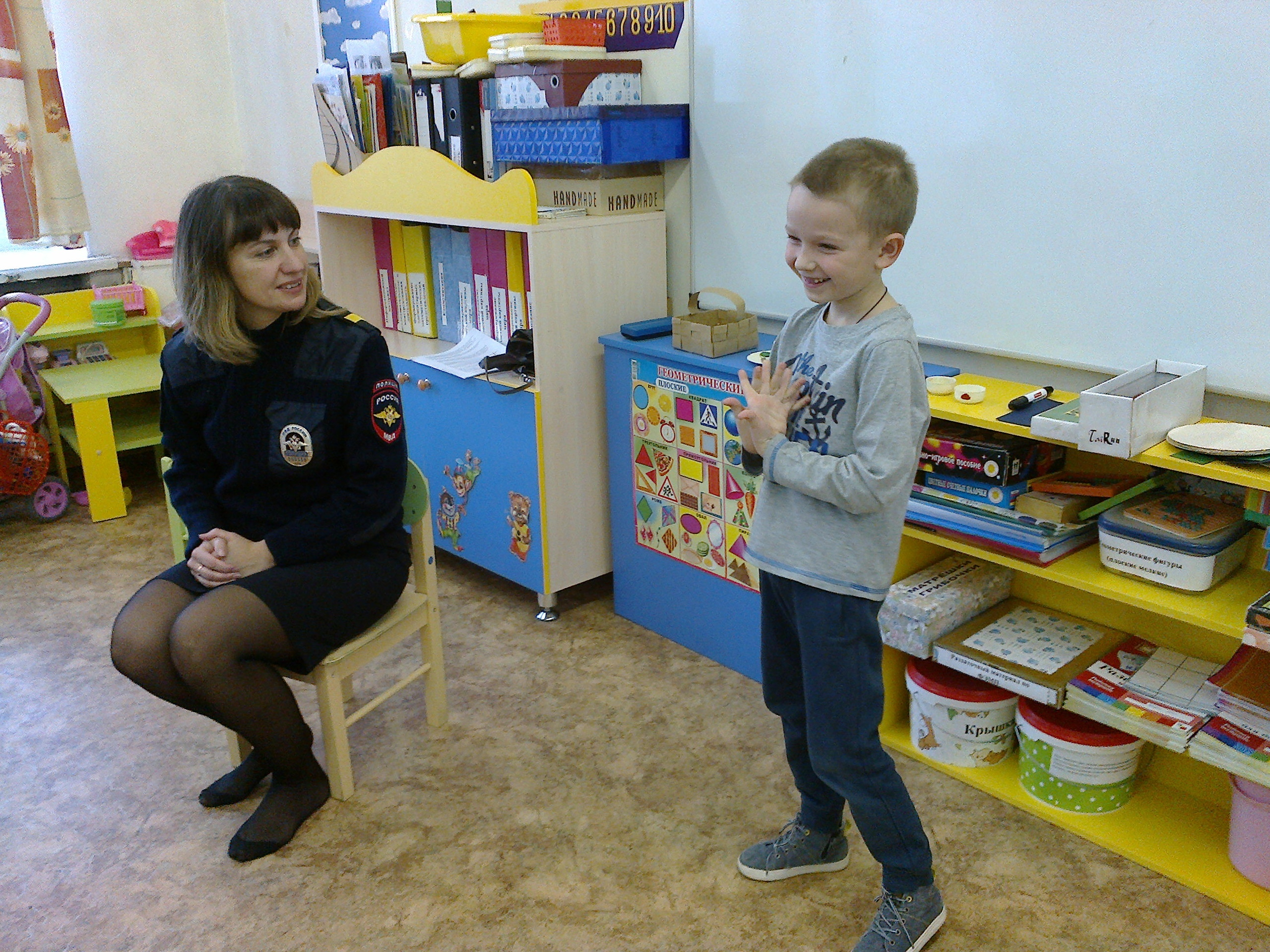 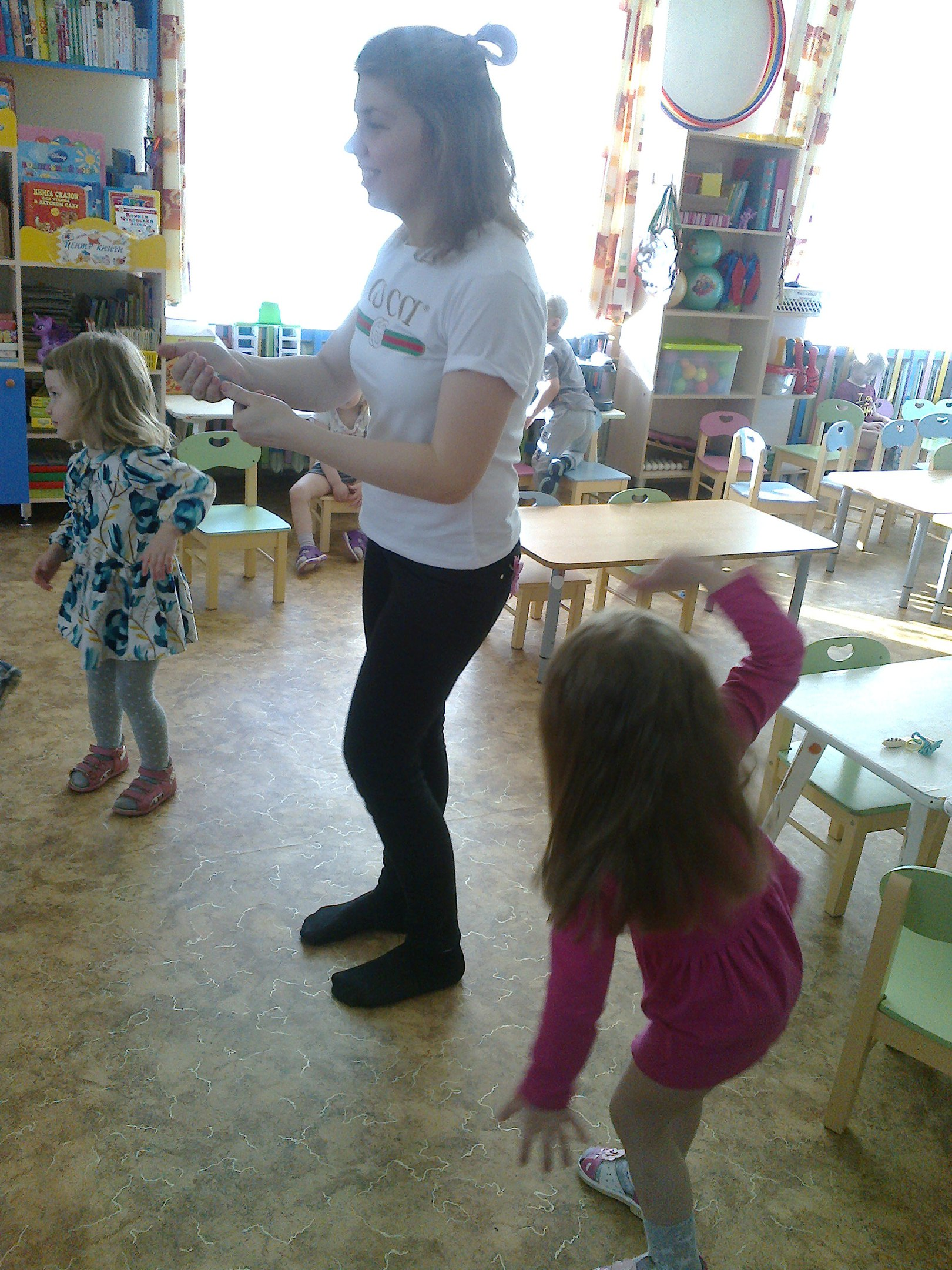 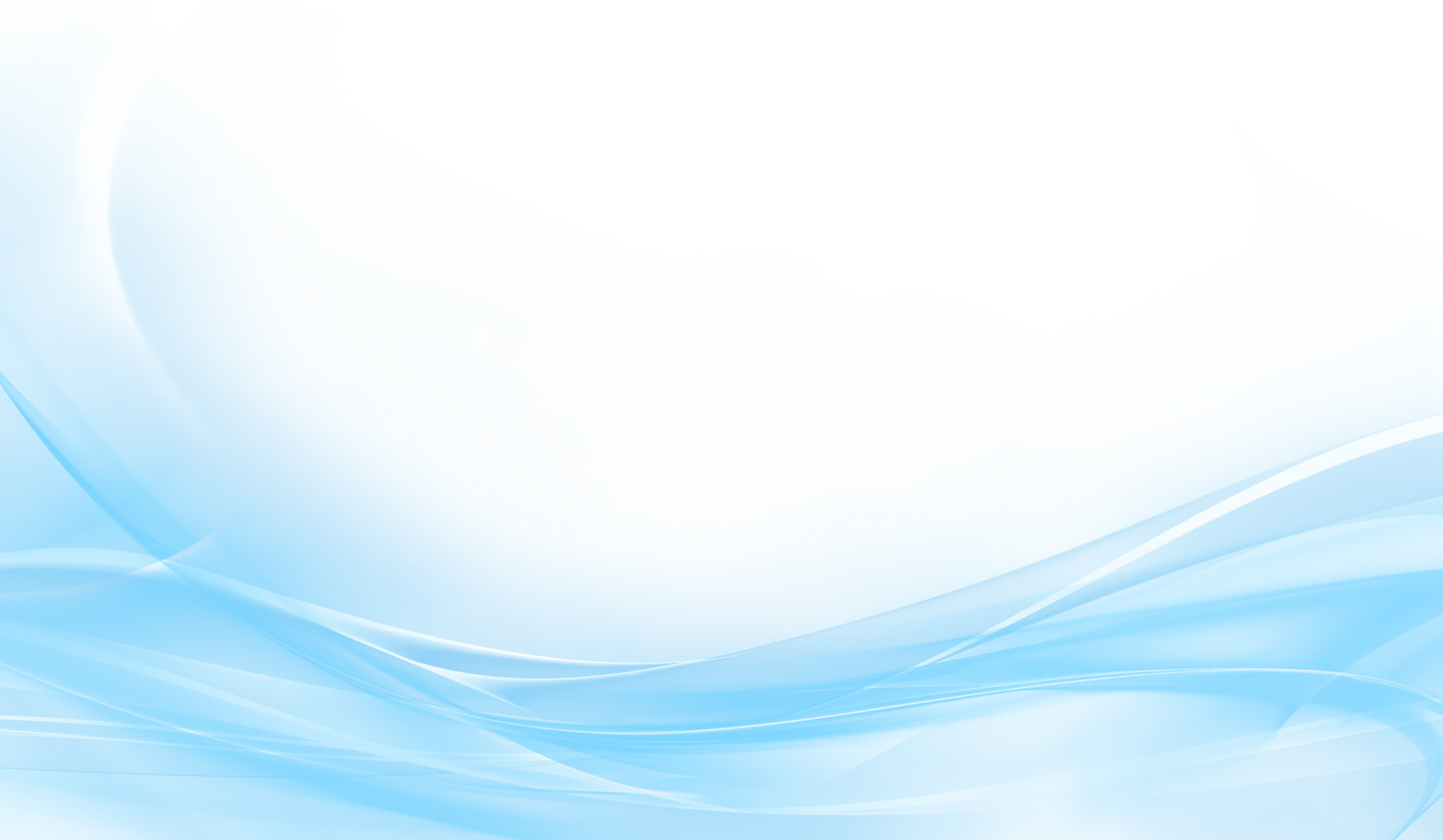 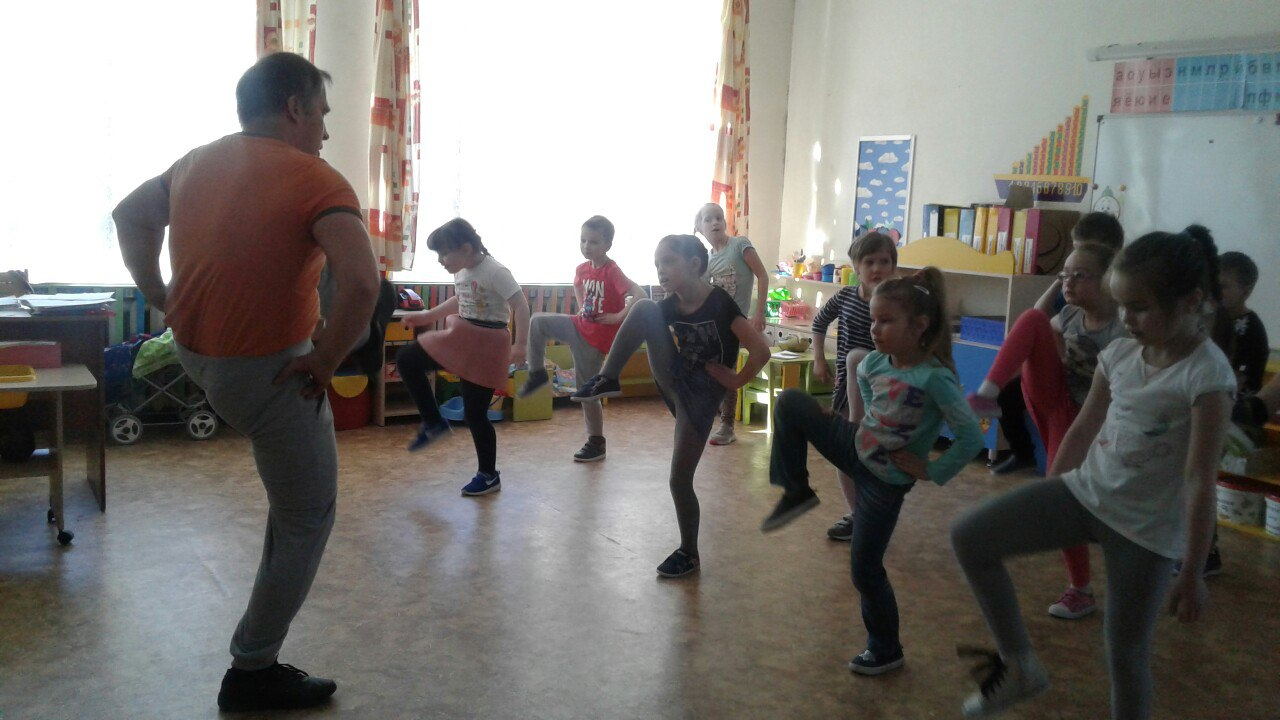 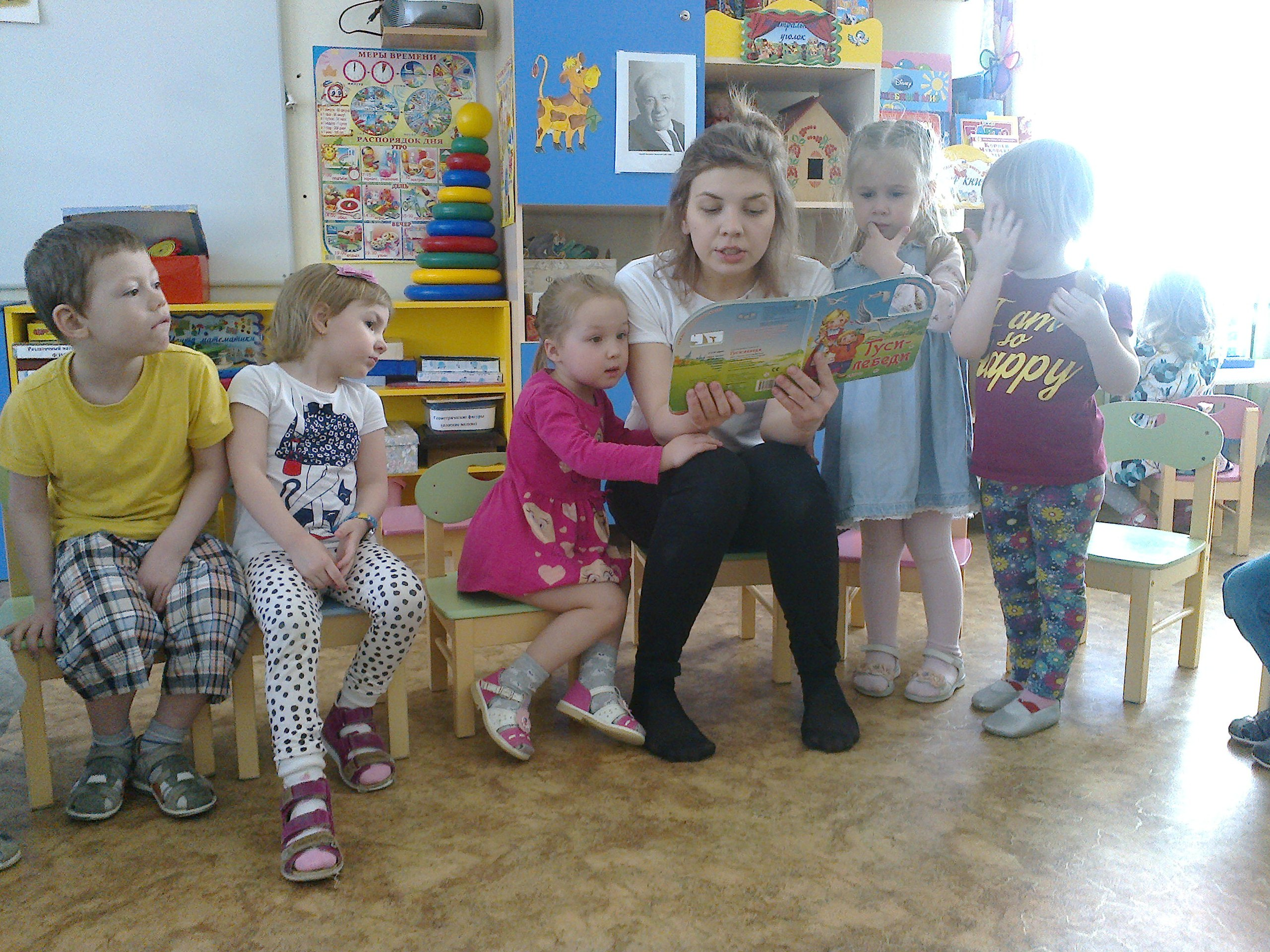 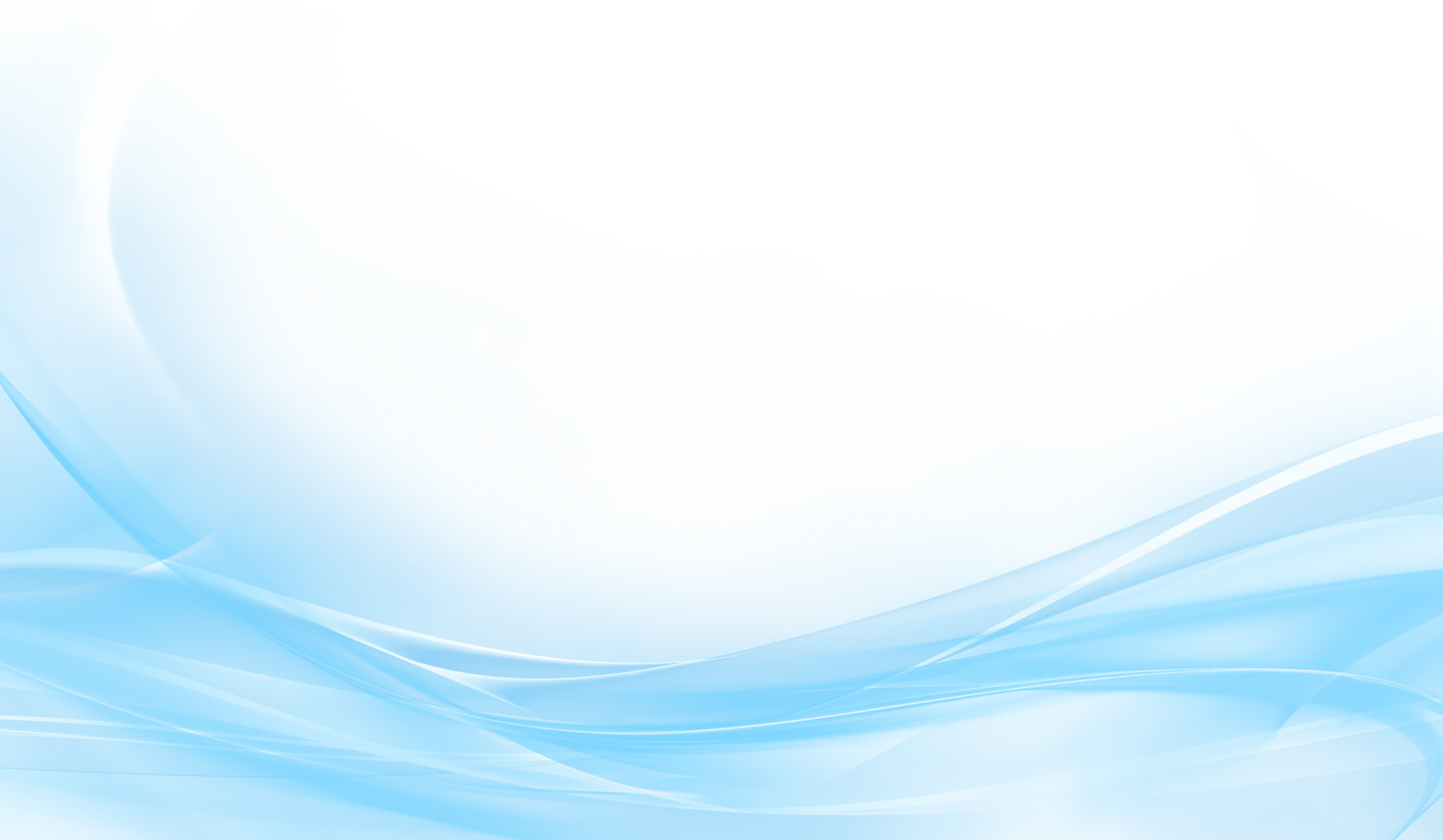 Второе направление - оформление фотовыставок. Например, в сентябре, после летнего отдыха, была оформлена совместно с родителями газета «Вот оно какое наше лето». Дети совместно с родителями с интересом рассказывали самые интересные моменты отдыха. Совместно с родителями оформляем фотостенды и выставки, участвуем в конкурсах,  украшаем группу к праздникам
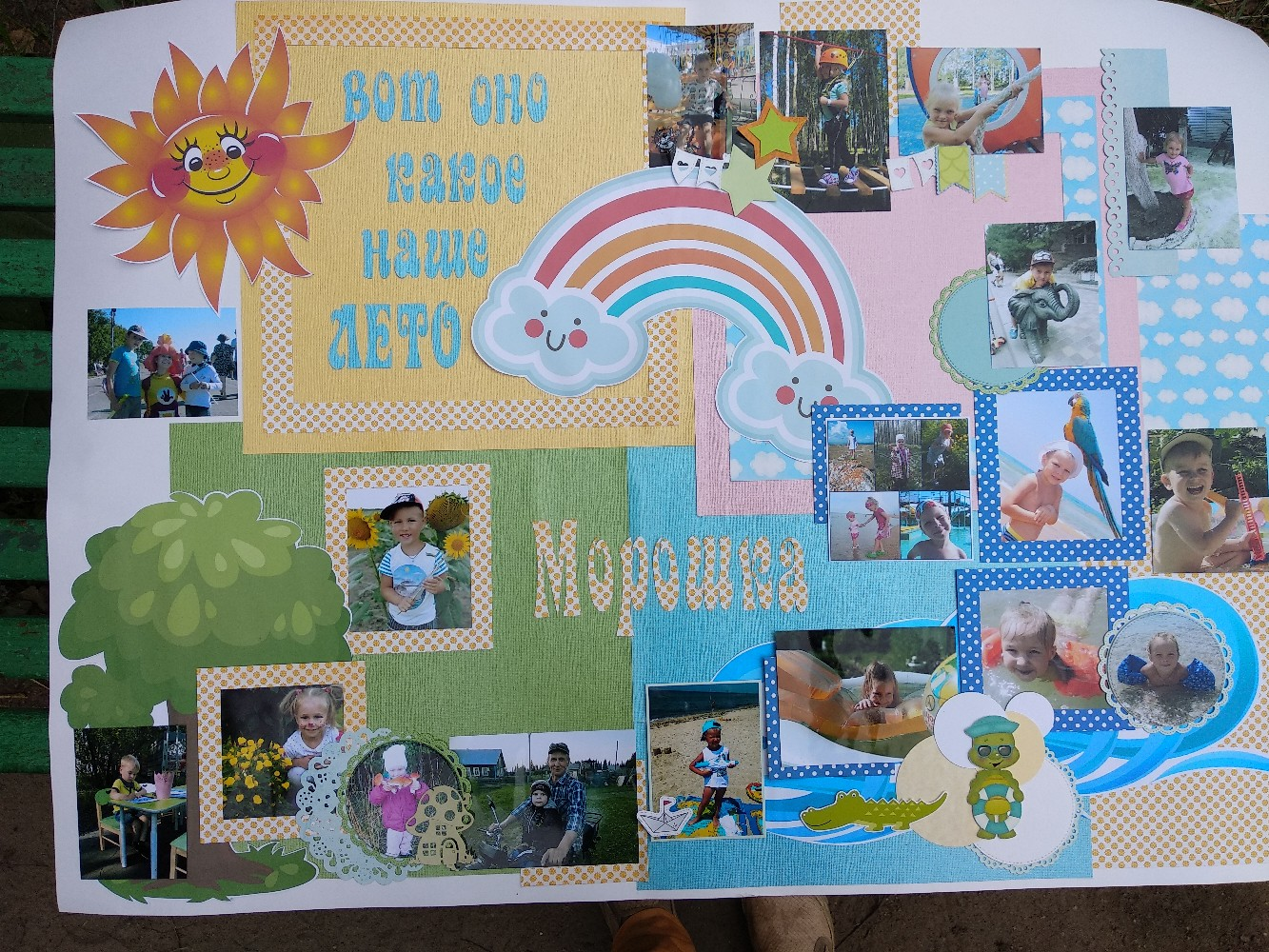 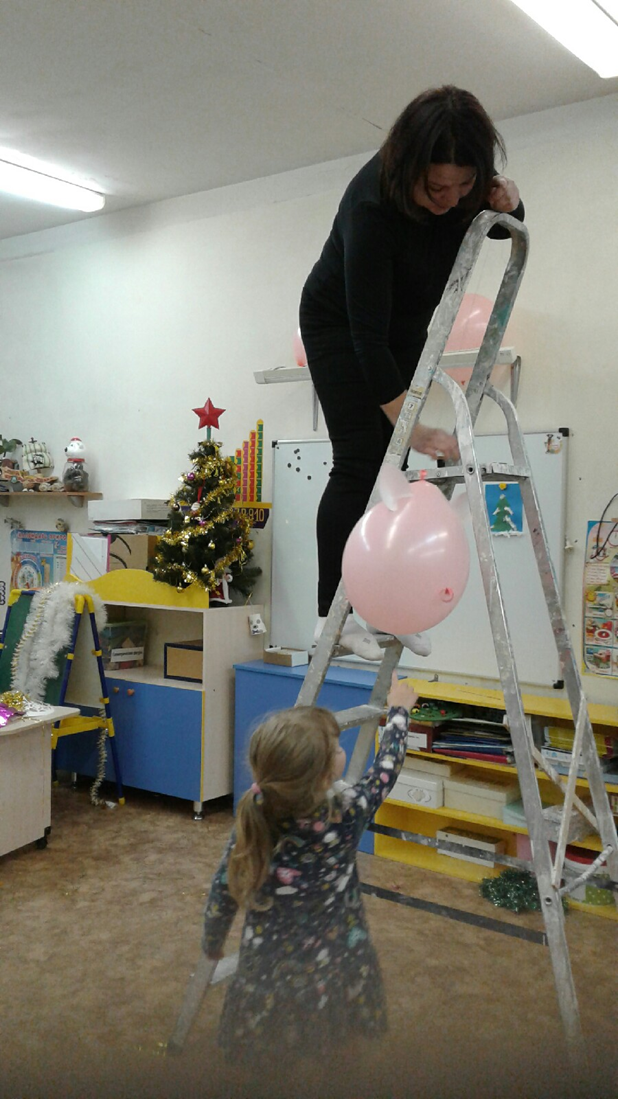 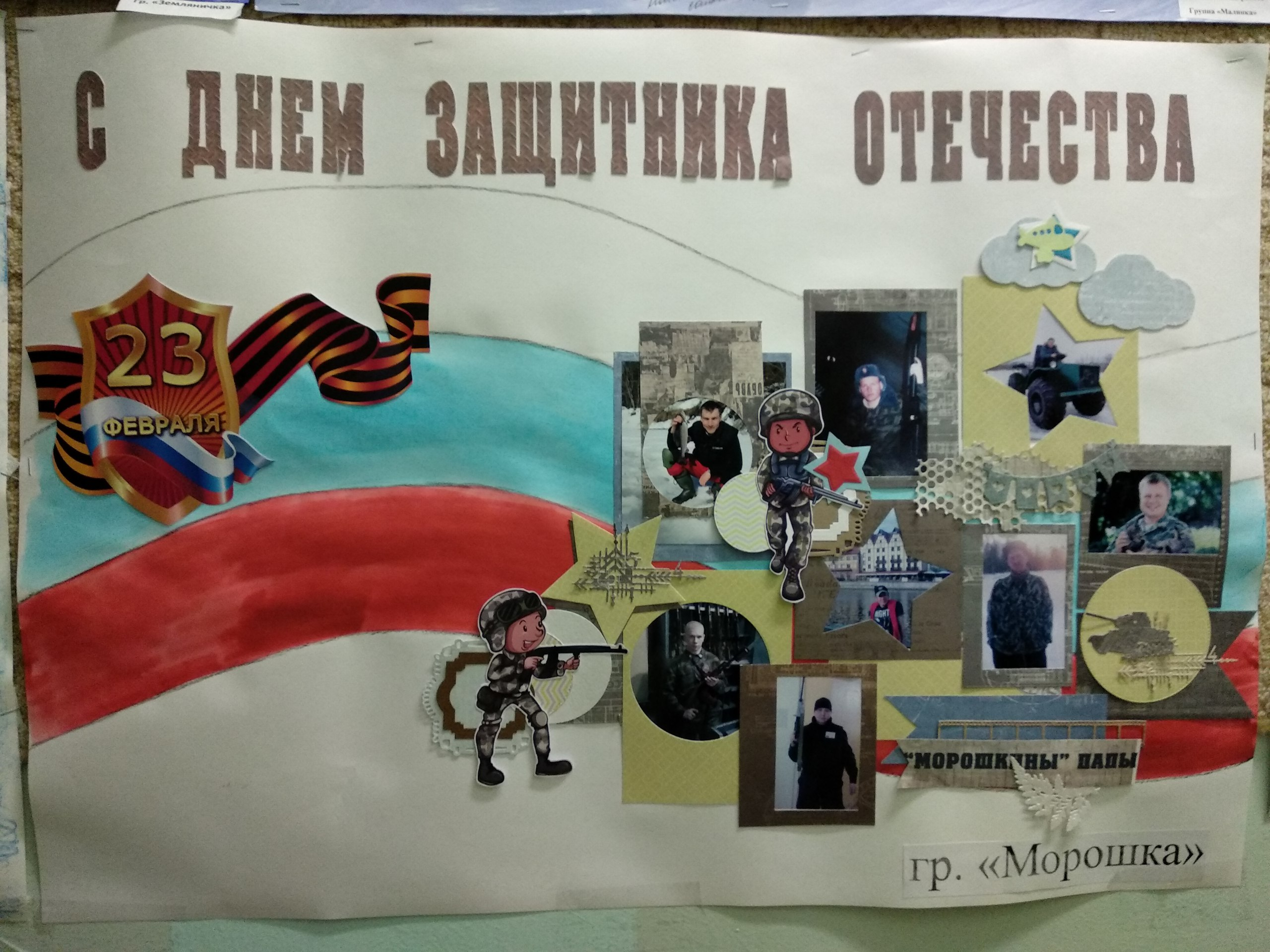 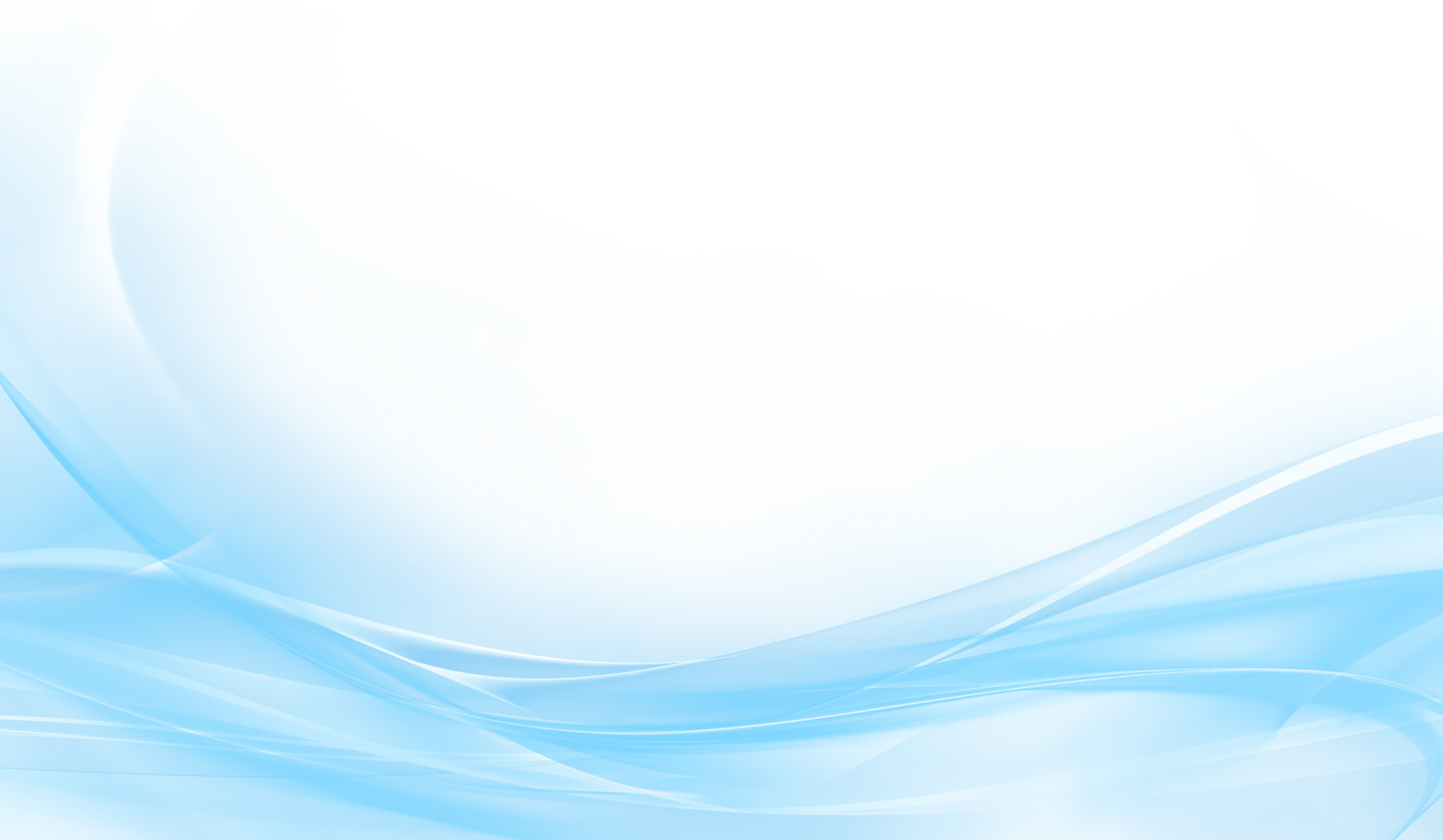 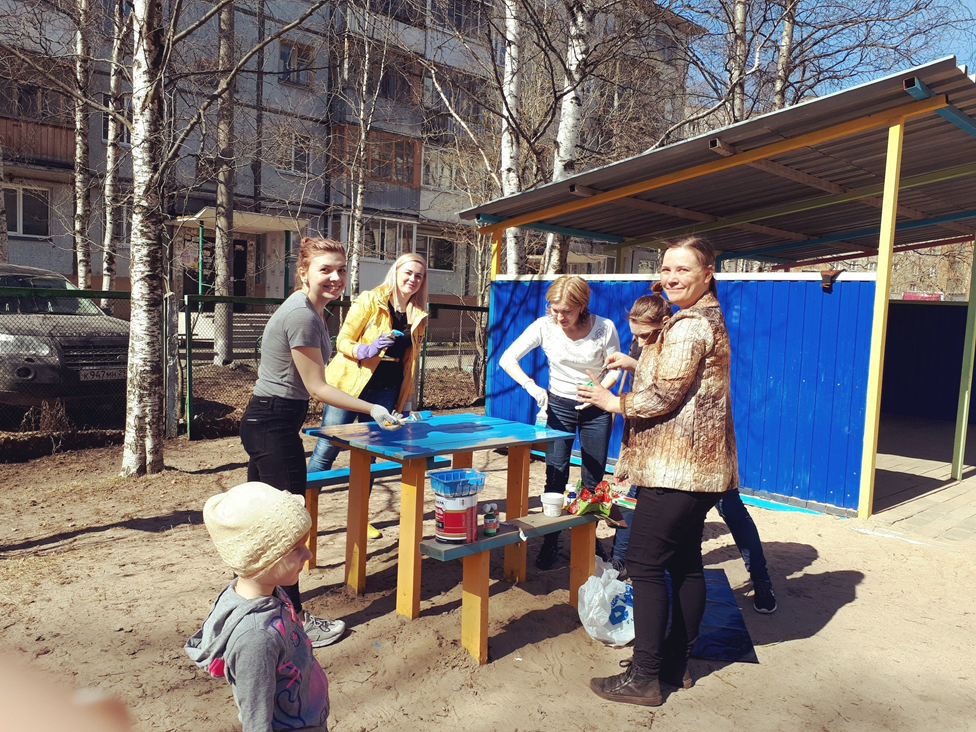 Потрудиться мы тоже любим вместе.
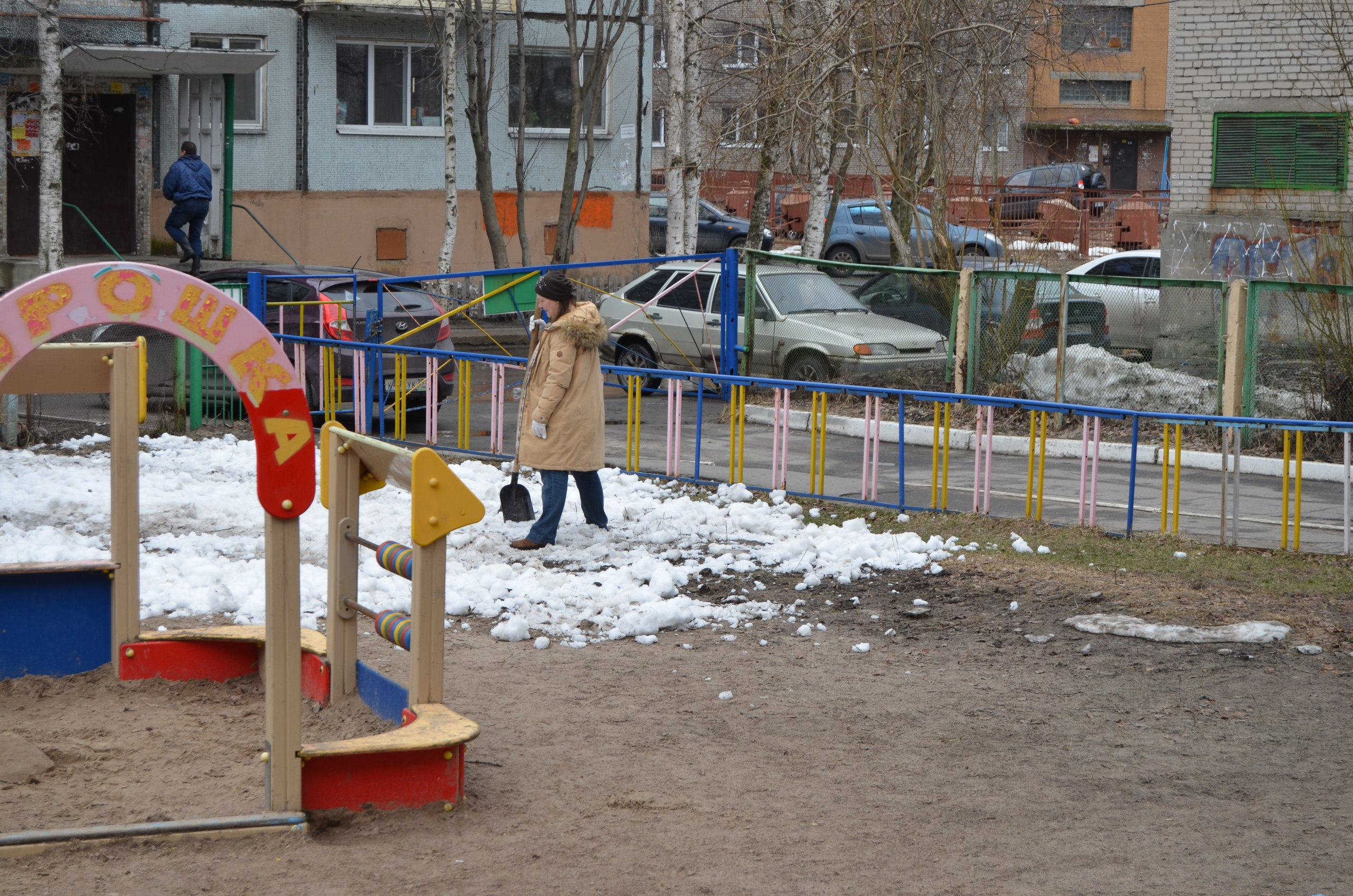 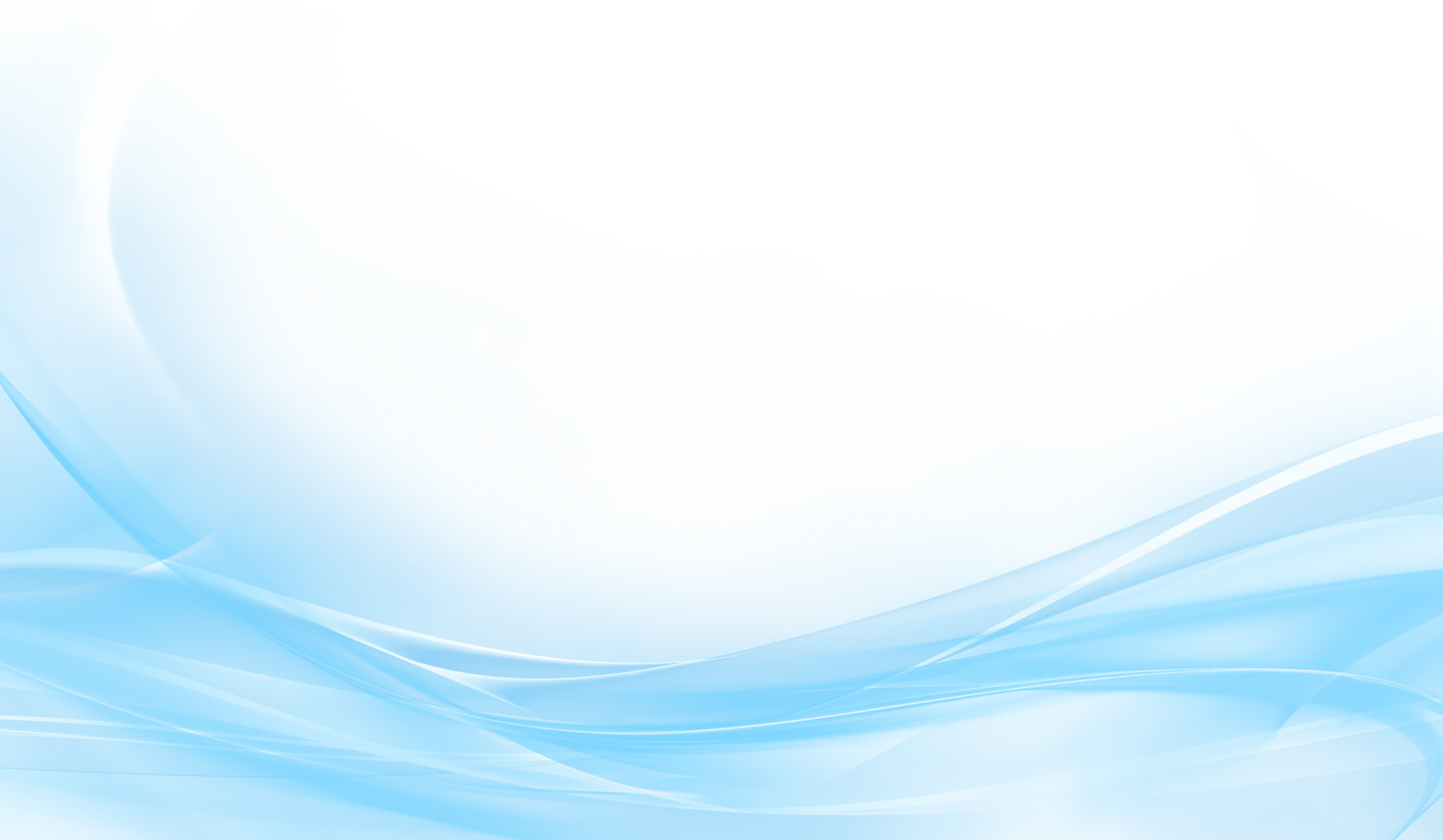 Третье направление – развитие познавательного интереса.
Это направление еще в проекте. Разрабатываем проектно – исследовательскую деятельность под названием «Хочу всё знать». Родители совместно с детьми подбирают нужную информацию на определенную тему, загадки, стихи, составляется презентация. И пока дети еще маленькие, то с небольшим сообщением они будут выступать вместе с родителями. Прекрасное время! Ребенок и его родители рядом, у них есть общее дело.
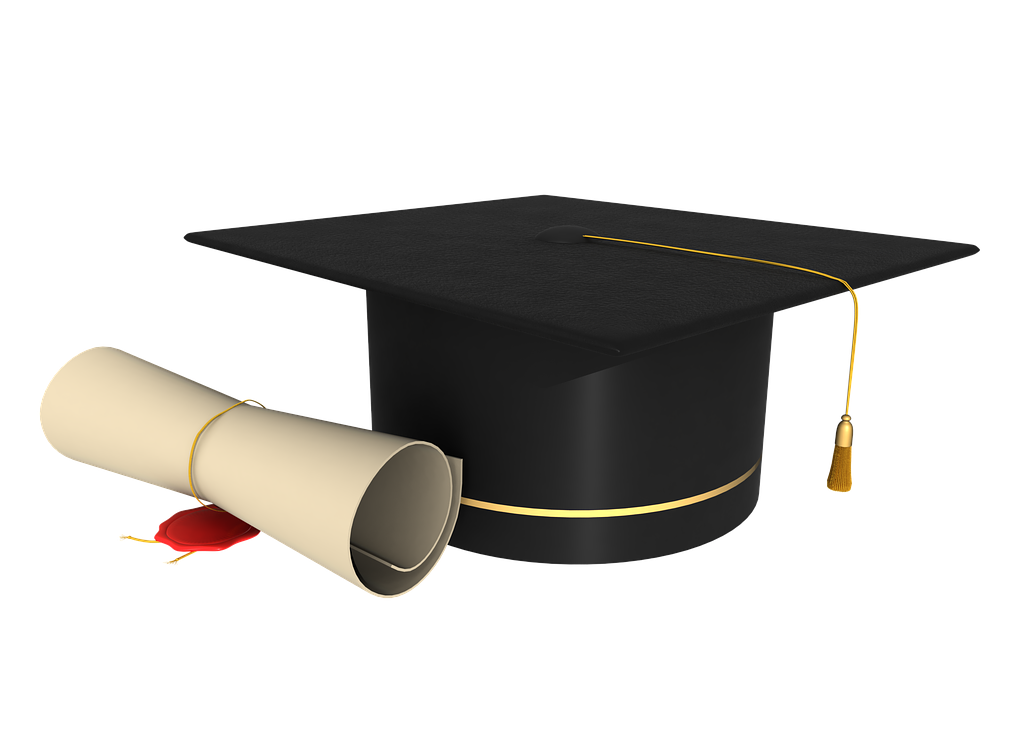 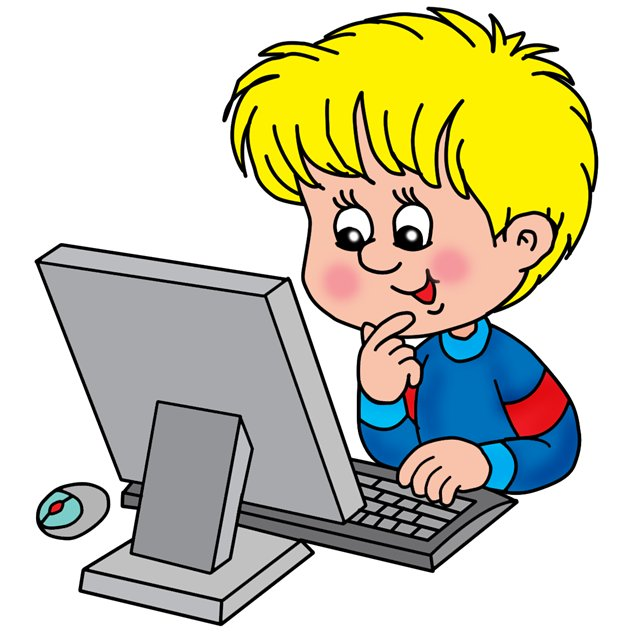 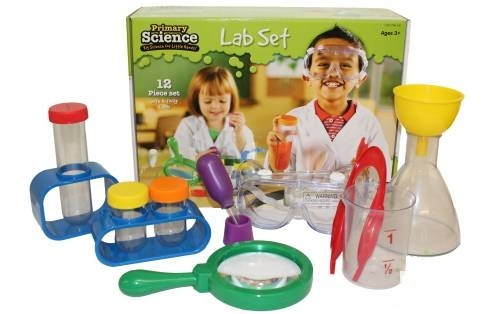 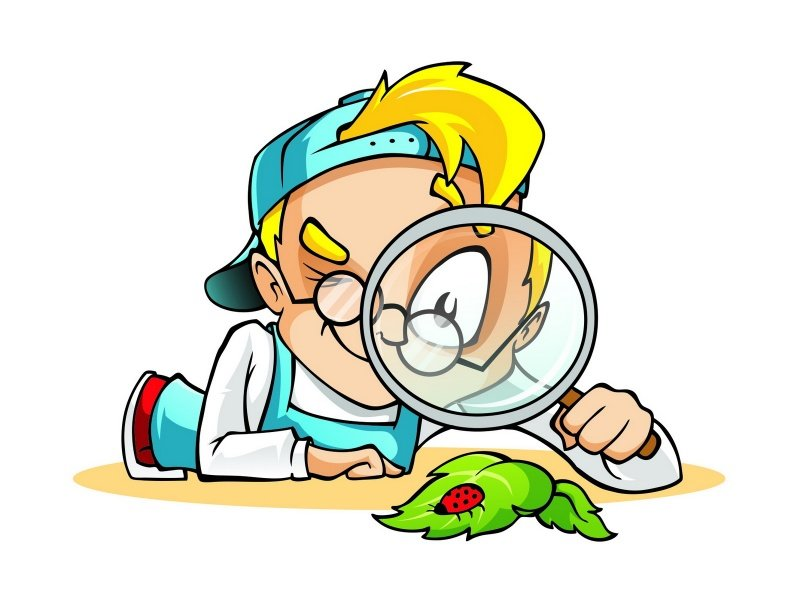 Вывод: Таким образом, можно сказать, что родители становятся непосредственными творцами интересной жизни детей и в детском саду, и дома. Интерес и доверие друг к другу позволяет родителям наших воспитанников узнать о культурных традициях других семей, о различных подходах к воспитанию, что помогает в дальнейшем избежать проблем в детско- родительских отношениях и быстрее находить верный выход из трудной ситуации.  Опыт работы показывает, что позиция родителей стала более гибкой. Родители стали проявлять интерес к жизни группы, научились восхищаться результатами и продуктами совместной с детьми деятельности, эмоционально поддерживать своего ребенка, активно участвуют в праздниках и развлечениях, проектной деятельности. 
Постепенно ушли непонимание, недоверие родителей. Взаимодействие родителей и детского сада редко возникает сразу. Этот процесс требует определенного времени, долгий и кропотливый труд, требующий терпеливого, неуклонного следования выбранной цели.
Для достижения успехов в воспитании и профилактики безнадзорности необходимо тесное сотрудничество семьи и детского сада. Проведение совместных мероприятий помогает развивать искреннюю заинтересованность в них, поднимать авторитет семьи, сплачивать детей, родителей.
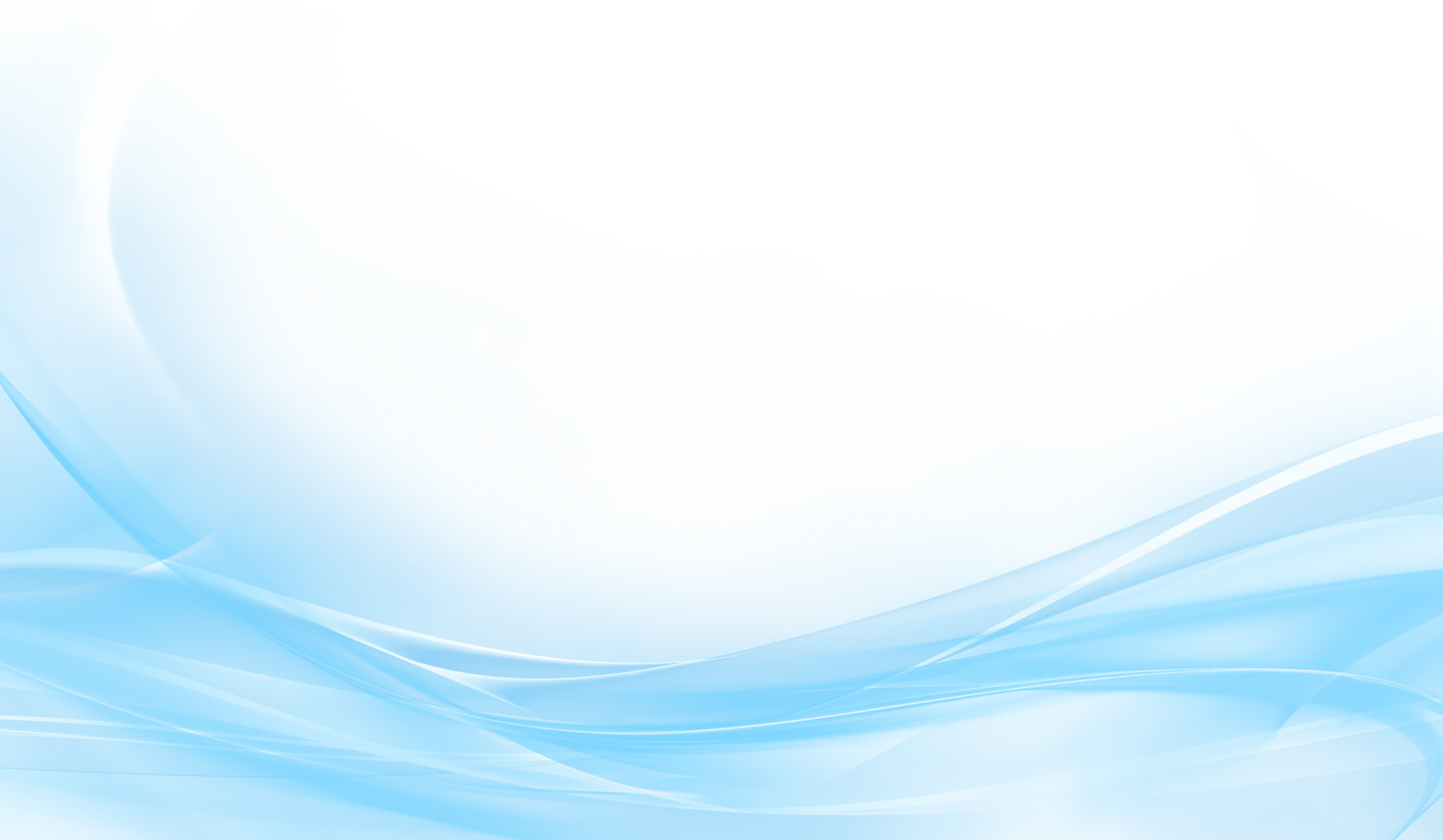 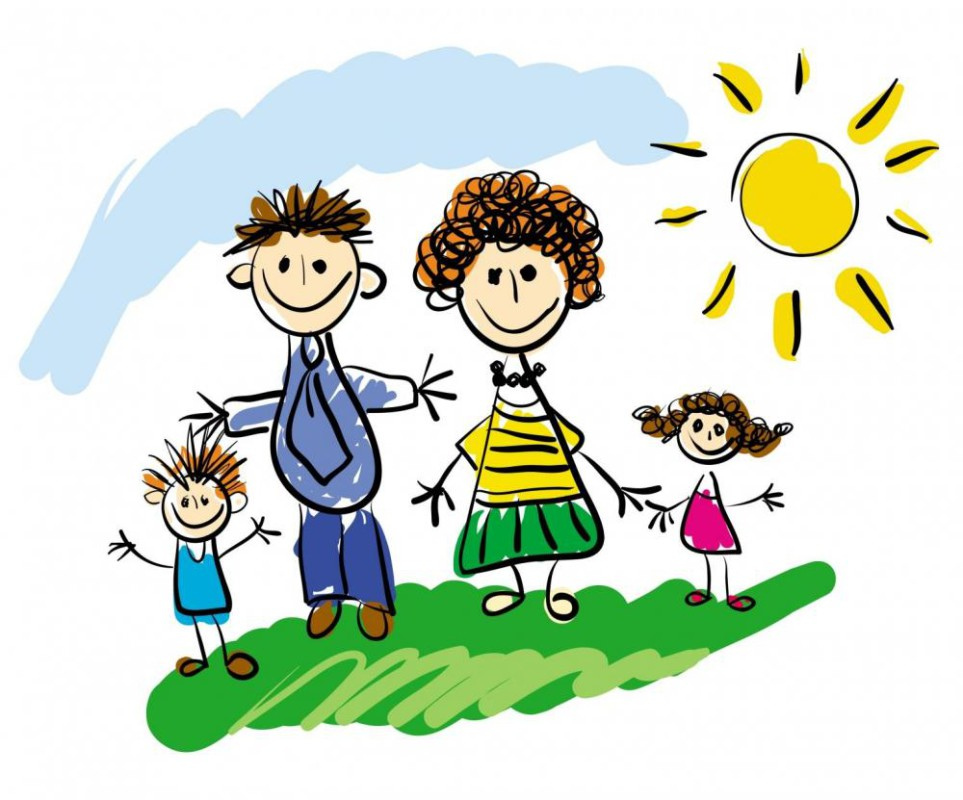 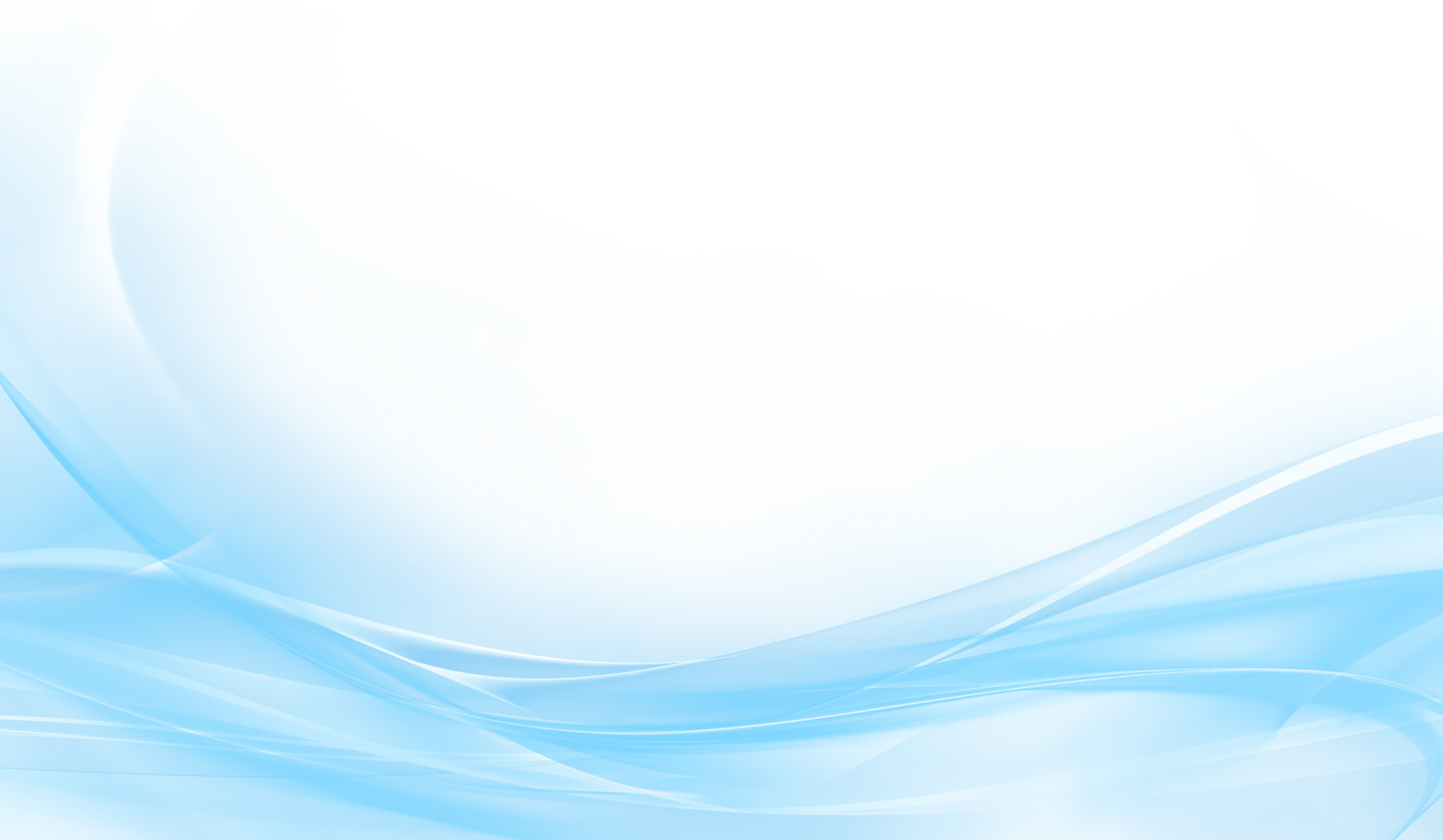 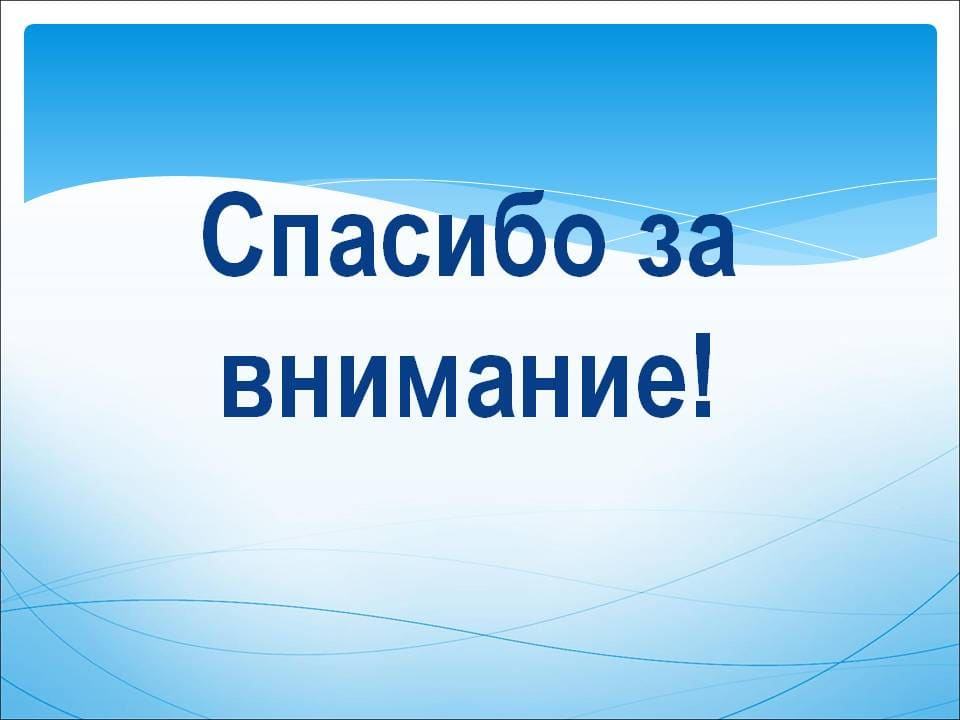